Questions? pollev.com/wiot
Wireless for the Internet of ThingsBLE Connections
While we get started, take the quiz on canvas!
CS/ECE 4501
Spring 2024
UVA
[Pannuto, Ghena, Campbell]
Today’s Goals
Explore how connections work
What does the link layer look like?
How do higher layers interact to share data?

Investigate network questions about connections

Overview of additions in BLE 5.0
2
Recall: BLE advertisements lead to connections
Advertisement:
“I’m the Living Room Light”
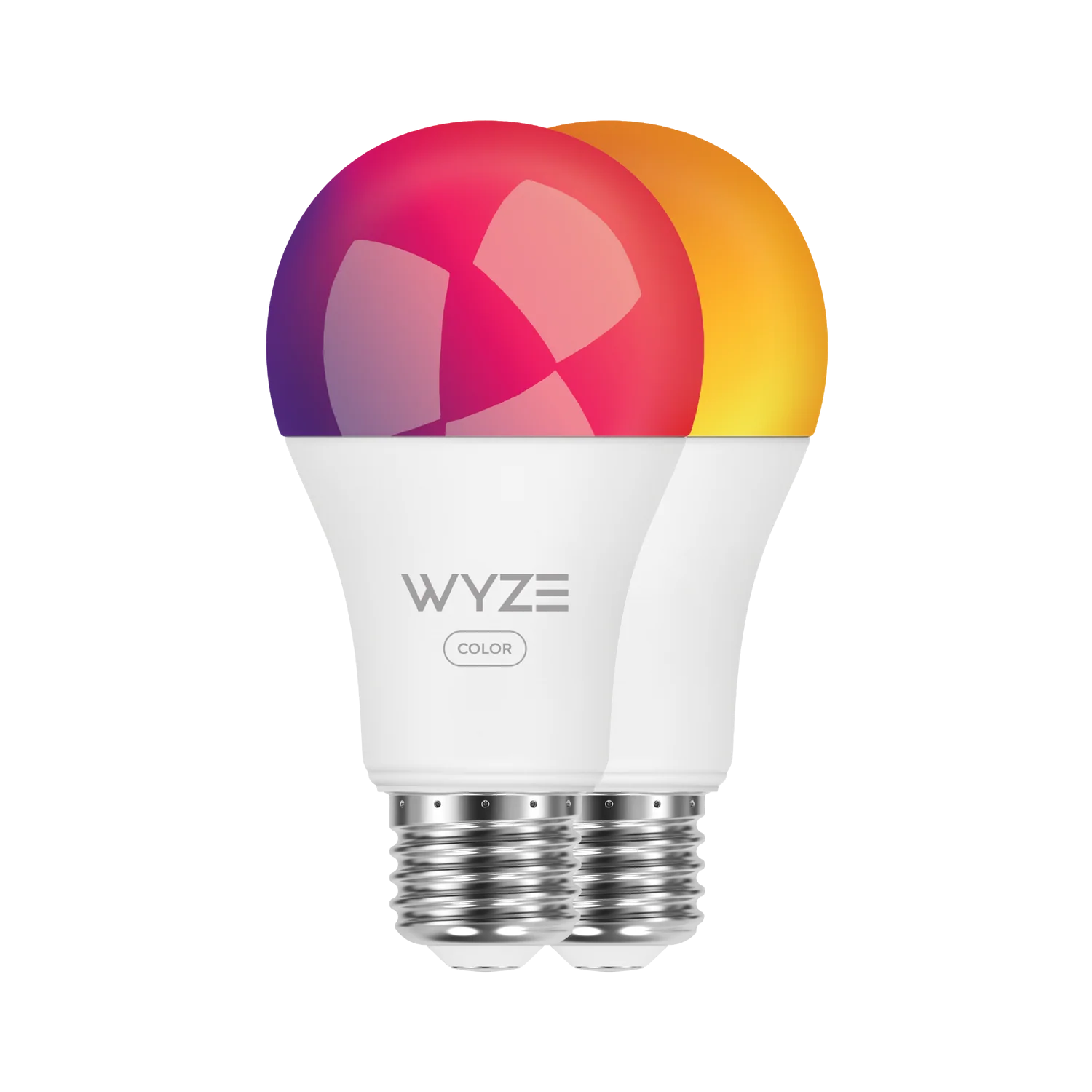 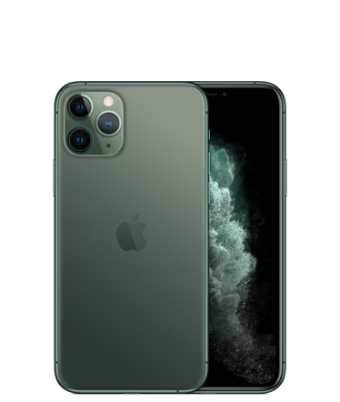 Connection Request
Connected (stops advertising)
Central
Peripheral
“Set light brightness to 50%”
(note: this is highly simplified)
We’ll explore what happens here!
3
[Speaker Notes: Advertiser
Scanner
Central
Peripheral

https://community.nxp.com/t5/Wireless-Connectivity/A-view-on-Bluetooth-Low-Energy-stack-roles/m-p/380310]
Outline
Connection PHY and Link Layer
Connection Investigations
GATT

BLE 5
4
BLE Connections: A 10,000ft view
Higher throughput than advertisements
Supports bi-directional communication 
Half-duplex (“one person talks at a time”)

During a connection both devices act like servers
Can read/write fields available on other device

Roles – simple view
Peripheral: can be advertising/in connection
Central: scanning / in 1 or more connections
Not quite accurate: devices can have many roles simultaneously
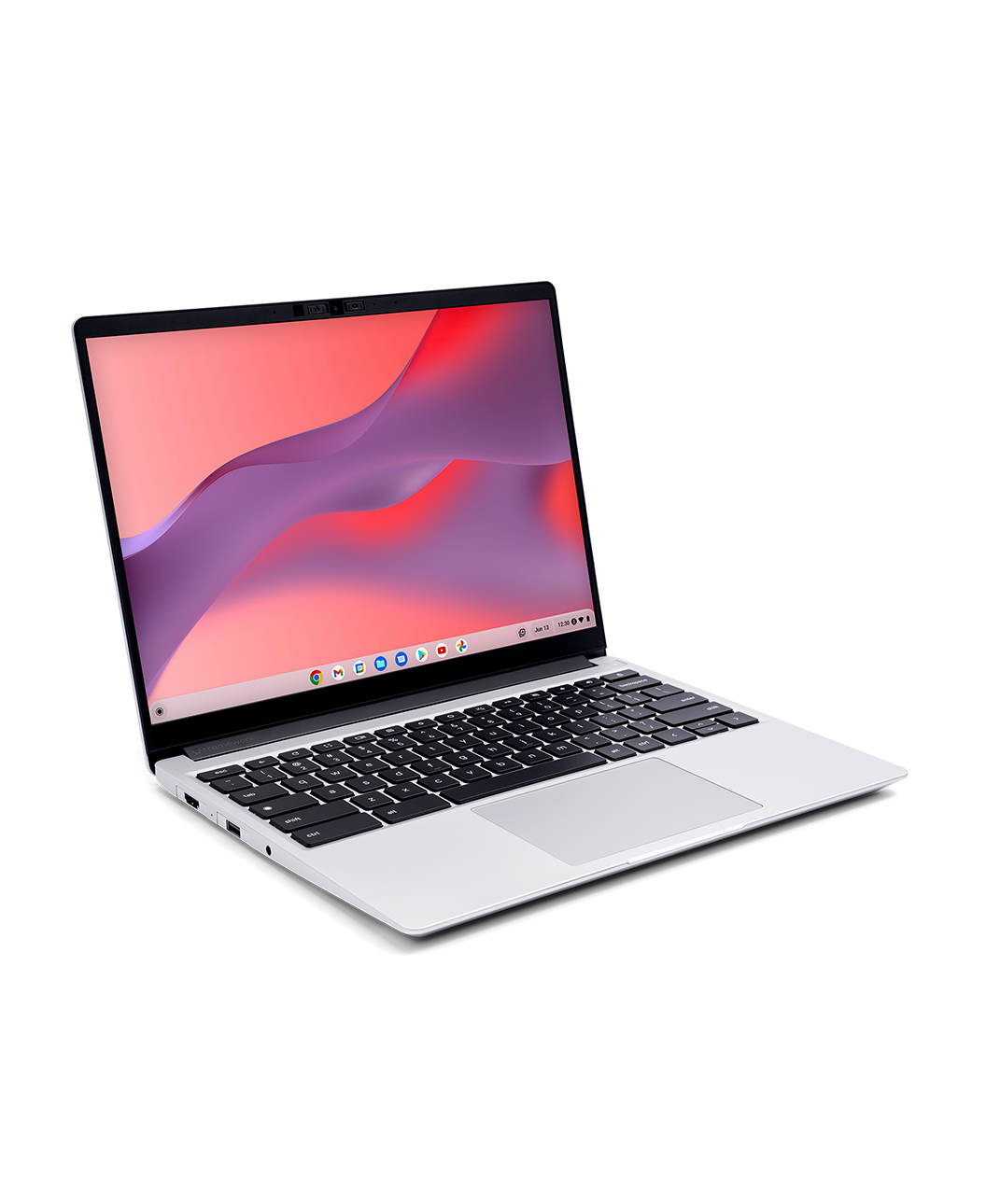 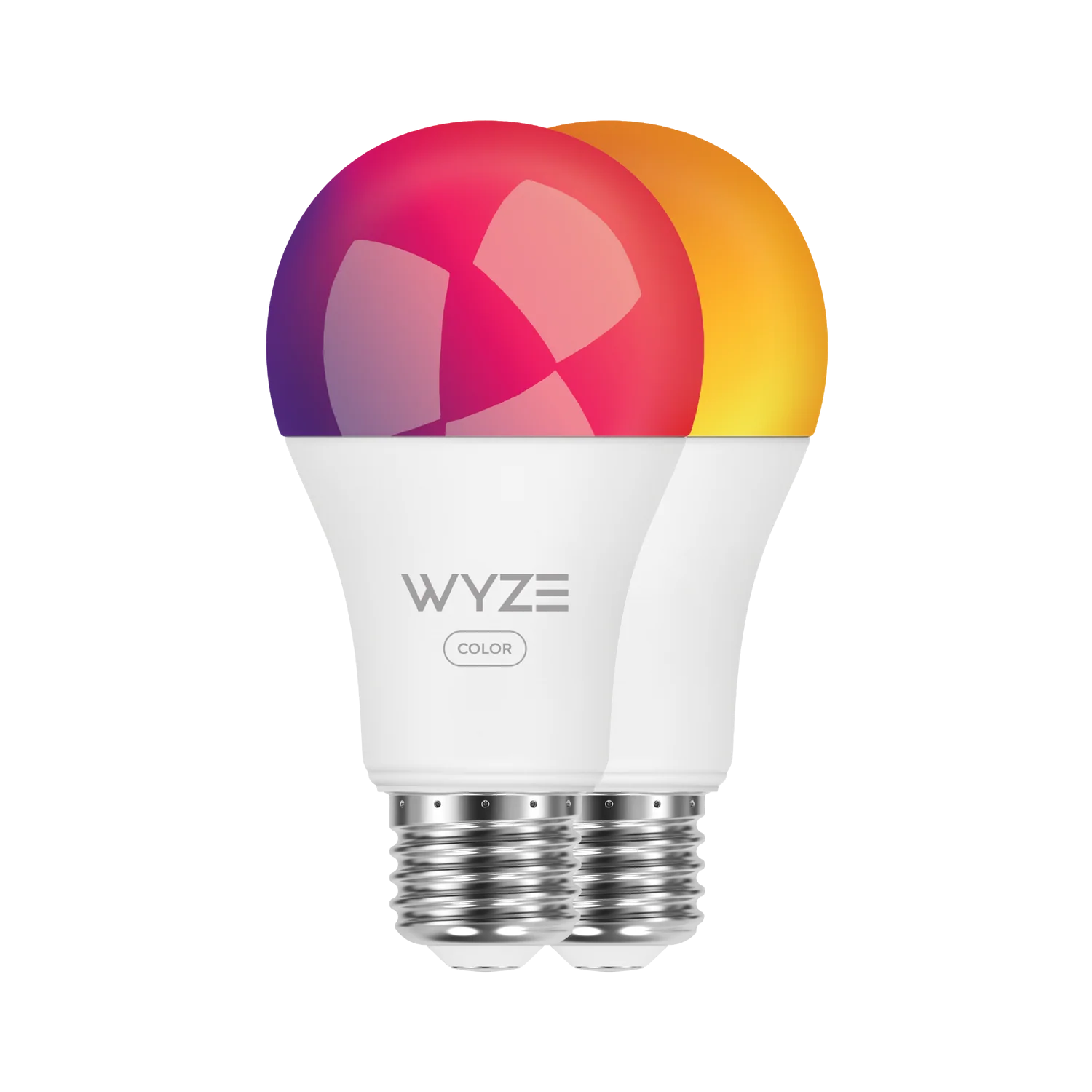 Advertisement:
“I’m the Living Room Light”
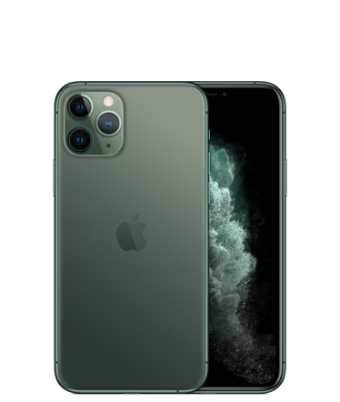 Peripheral
Phone: Hey, please set brightness
to 75%.
Light: Sure thing!
(write)
Central
(read)
Phone: What’s the current color?
Light: It’s blue.
5
[Speaker Notes: Simple view
A peripheral is either advertising or in a connection
A central is scanning and in one or more connections
(Remember: actually false, devices can have many roles simultaneously)]
Once connected, BLE has PHY options with more throughput
LE 1M (default)
Symbol rate: 1 Msym/s (Mega symbols / second) 	
BLE encodes 1 bit / symbol, so this is also 1 Mbit/s

LE 2M
2 Msym/s

LE Coded
1 Msym/s + Forward Error Correction (FEC)
S = 2 (2 symbols correspond to 1 bit)
½ effective data rate – 500 Kbit/s goodput (~2x range)
S = 8 (8 symbols correspond to 1 bit)
125 Kbits/s goodput (~4x range)
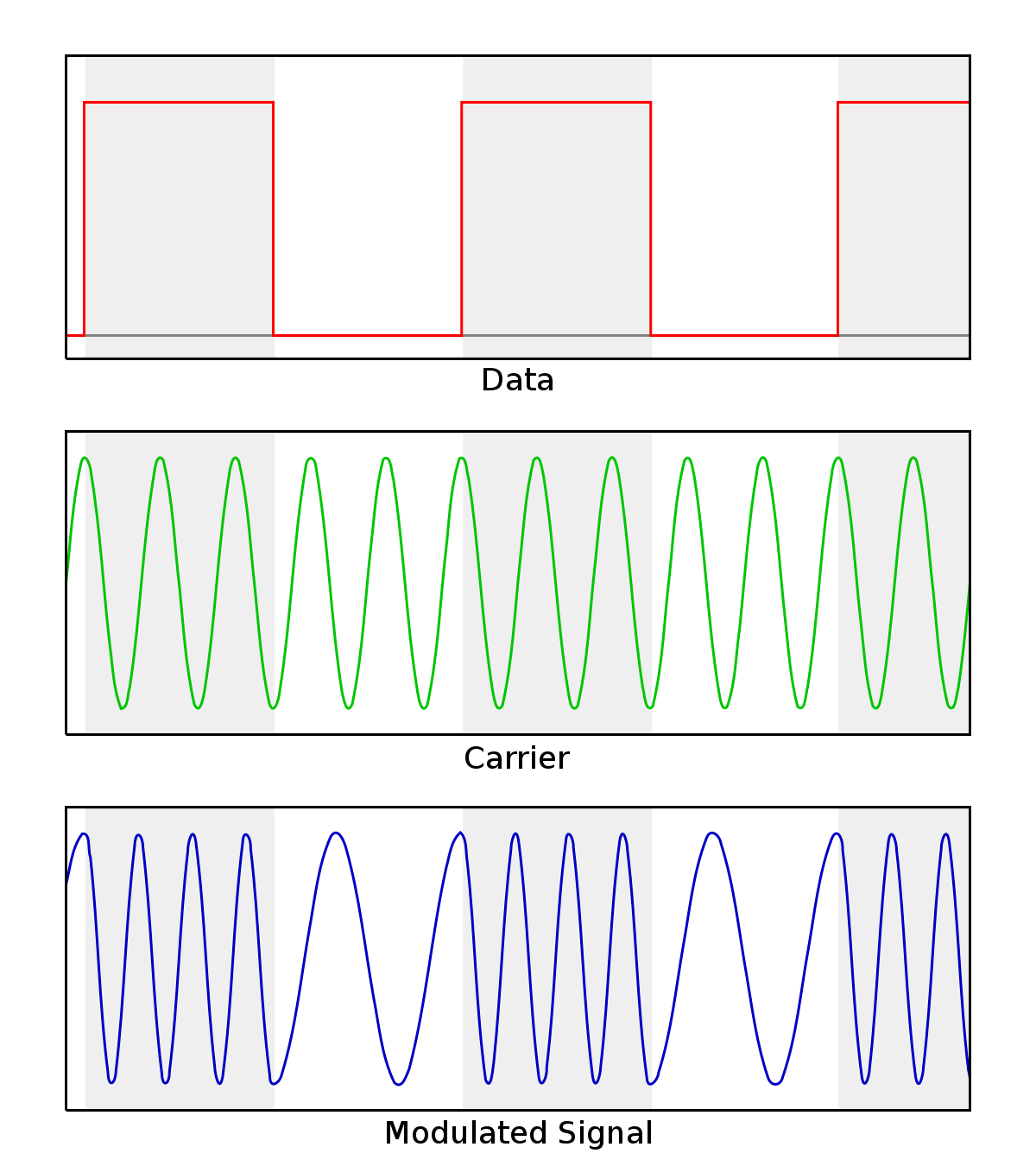 1
0
1
0
1
Each of these are symbols
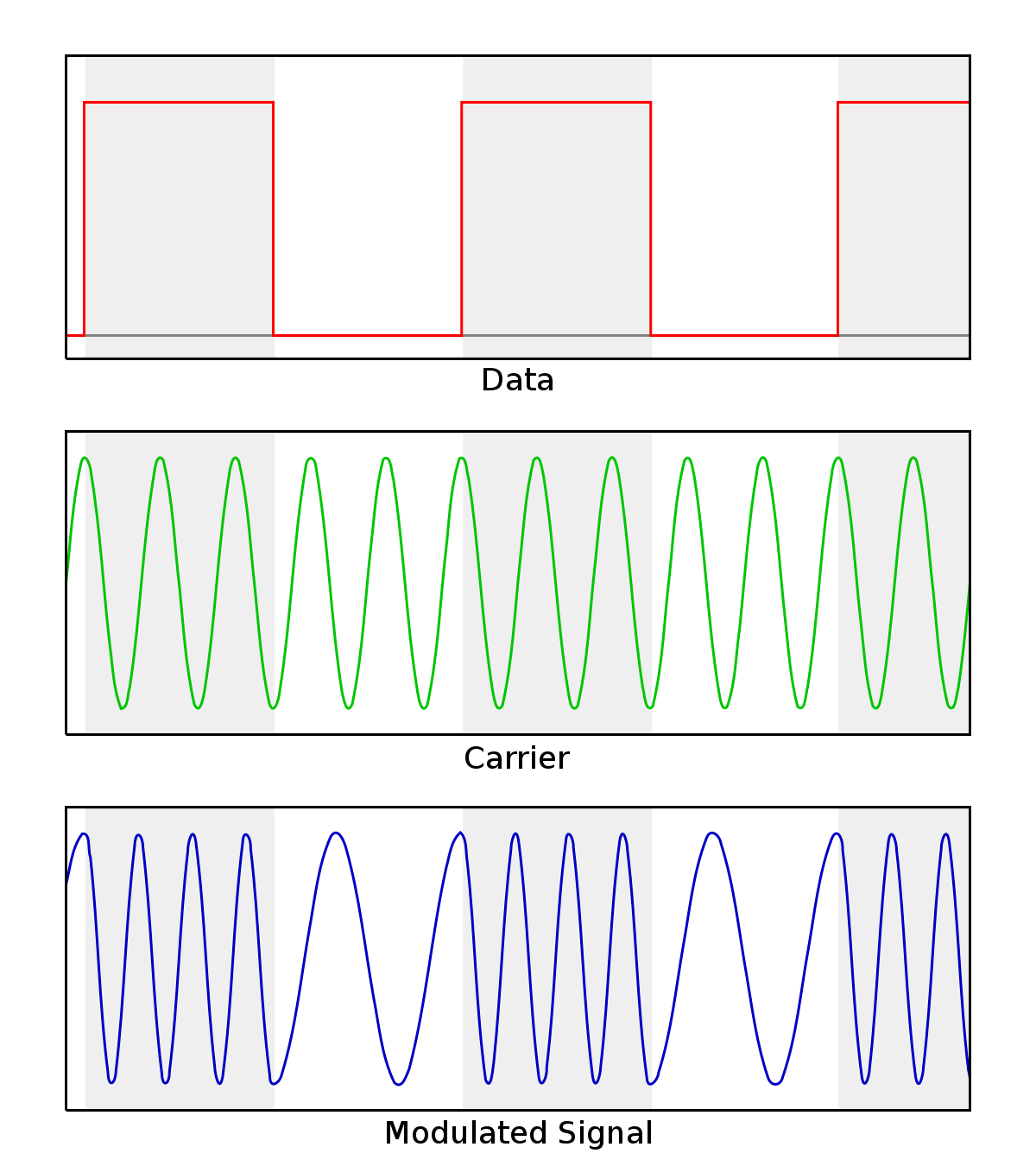 FSK Example
6
[Speaker Notes: The mandatory symbol rate is 1 megasymbol per second (Msym/s), where 1 symbol represents 1 bit therefore supporting a bit rate of 1 megabit per second (Mb/s), which is referred to as the
LE 1M PHY. The 1 Msym/s symbol rate may optionally support error correction
coding, which is referred to as the LE Coded PHY. This may use either of two
coding schemes: S=2, where 2 symbols represent 1 bit therefore supporting a
bit rate of 500 kb/s, and S=8, where 8 symbols represent 1 bit therefore
supporting a bit rate of 125 kb/s. An optional symbol rate of 2 Msym/s may be
supported, with a bit rate of 2 Mb/s, which is referred to as the LE 2M PHY. The
2 Msym/s symbol rate supports uncoded data only. LE 1M and LE 2M are
collectively referred to as the LE Uncoded PHYs. Section 3.2.2 describes this
terminology in more detail

Binary frequency shift keying encodes digital data by selecting a central frequency known as the carrier and then shifting it up by a given frequency deviation to represent a 1 or
down by the same frequency deviation to represent a 0. The minimum size of the
frequency deviation that is permitted is specified in the Bluetooth® Core Specification and depends on the selected symbol rate, which is either 1 or 2 mega-symbols per second (Msym/s) in Bluetooth LE. For the 1 Msym/s symbol rate, a minimum frequency deviation of 185 kHz is specified, whereas for the faster symbol rate, the minimum frequency deviation is 370 kHz. These values were chosen carefully, to help make the recognition of encoded 1s and 0s in a signal reliable.]
BLE uses 2.4 GHz ISM Band with Data and Advertisement Channels
Recall: Each BLE channel is 2 MHz wide, 40 channels (0-39)
3 channels for advertising (37, 38, 39)
37 channels for connections (0 - 36)
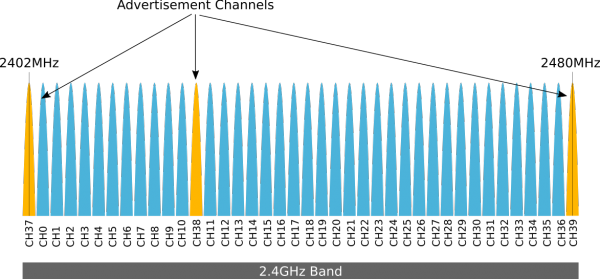 7
[Speaker Notes: Source: https://i0.wp.com/embeddedcentric.com/wp-content/uploads/2019/03/bluetooth_ble_spectrum.png?ssl=1]
Connection Timeline
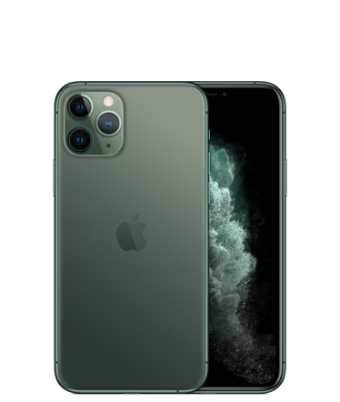 Peripheral advertises
Central sends a connection request packet on advertising  channel just after receiving advt
Peripheral stops advertising
Central and peripheral switch to a data channel
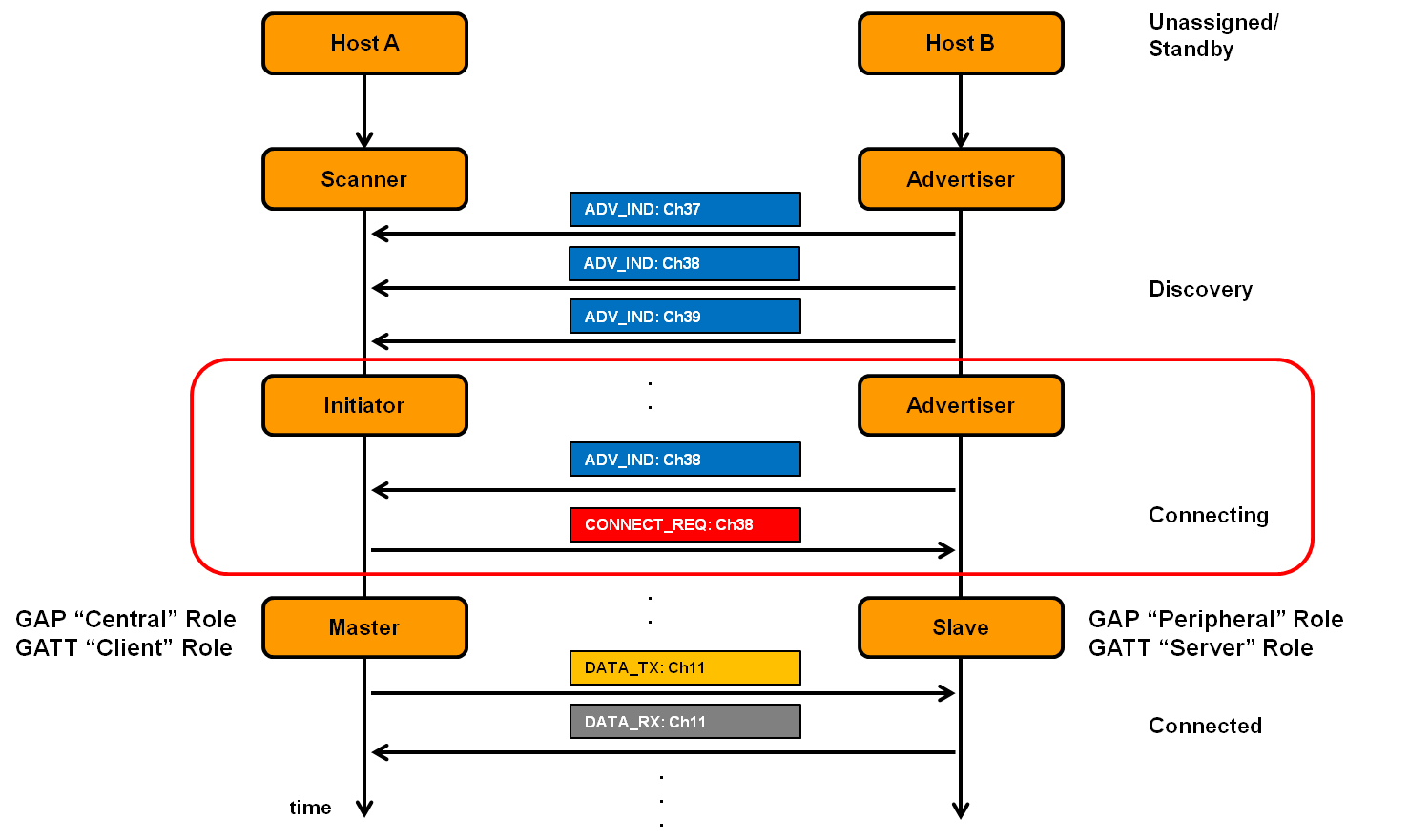 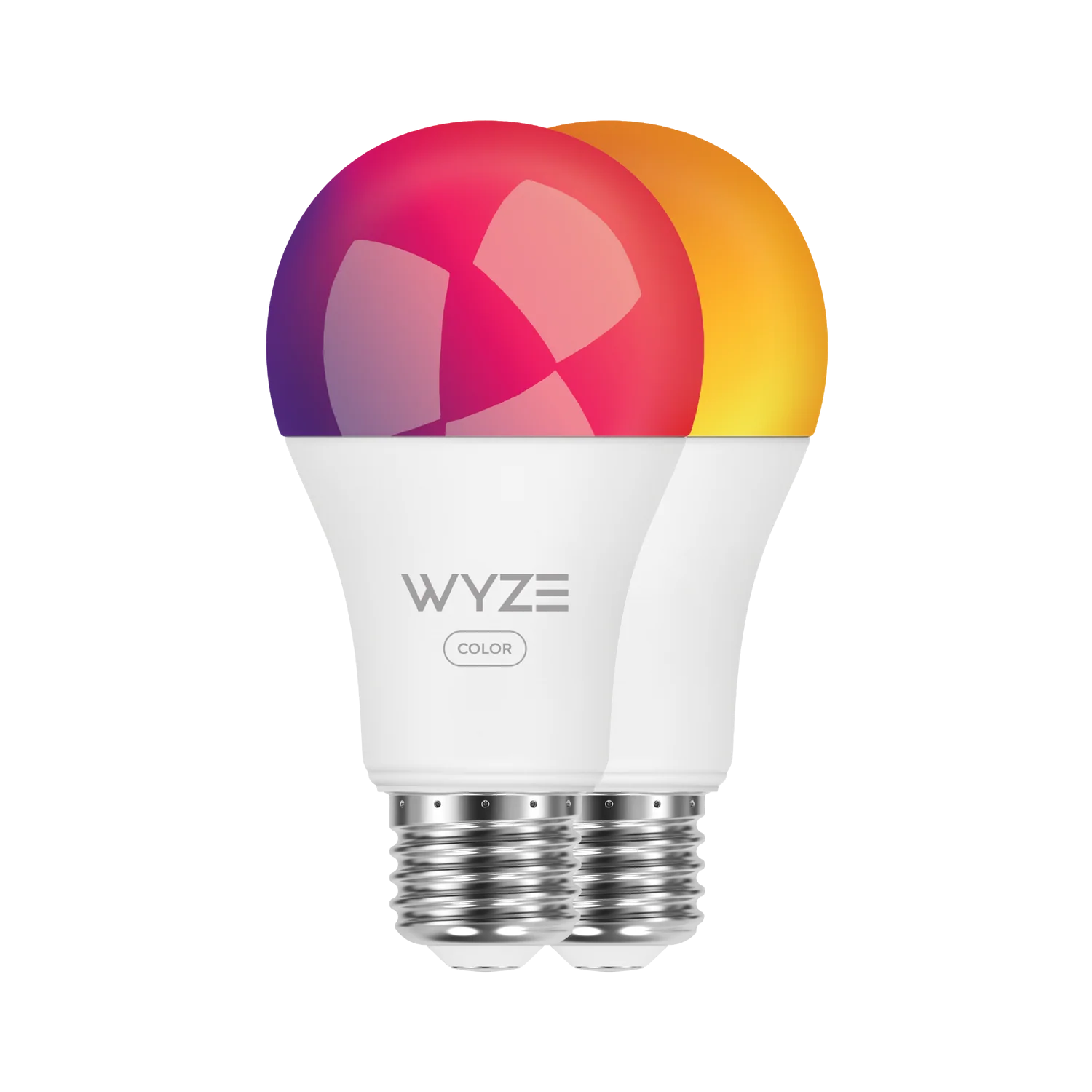 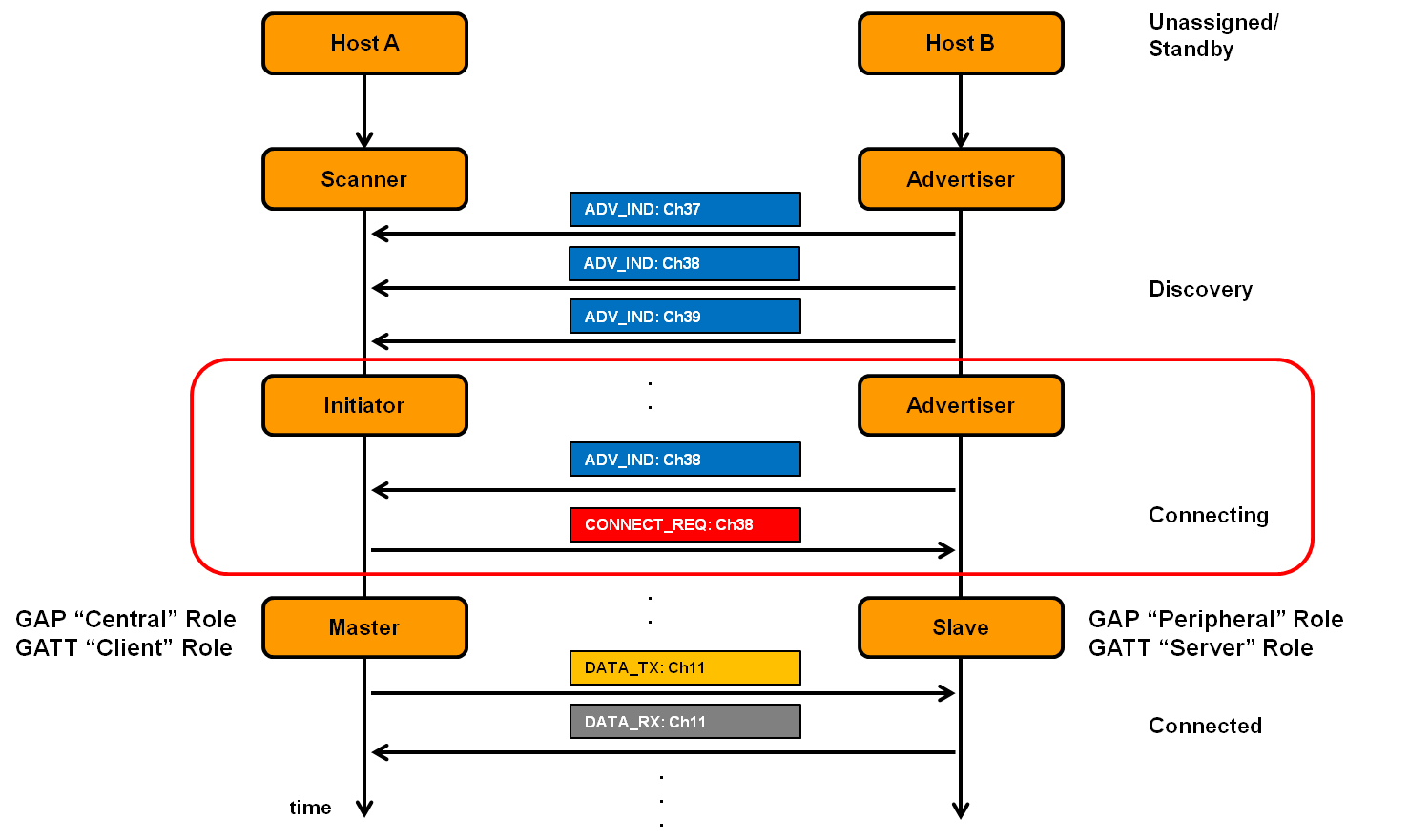 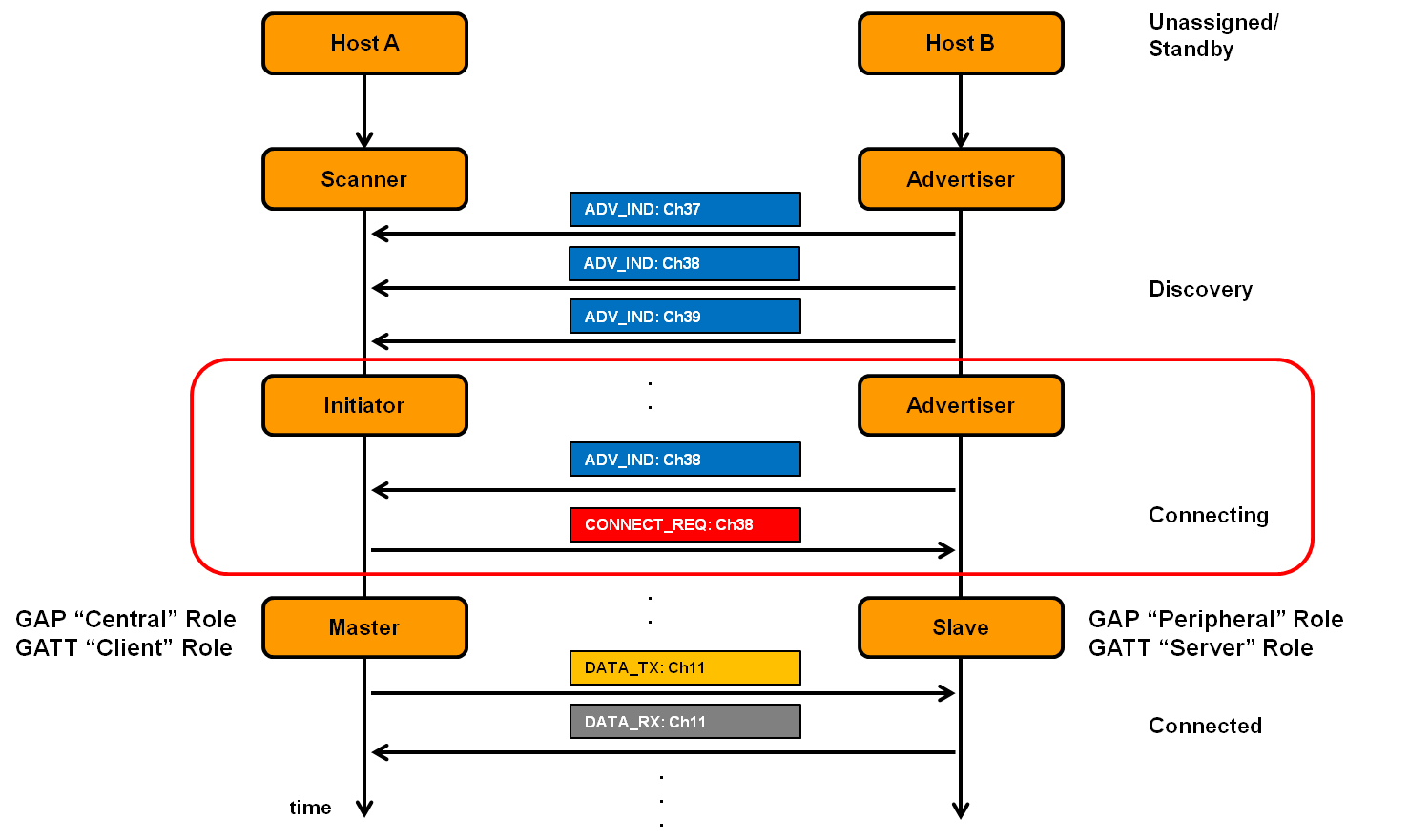 Central
Peripheral
8
[Speaker Notes: - Animate
- Change text to annotations]
Choosing a data channel for communication
Why do you switch from advertising channel to data channel?

How to pick a channel out of the 37 data channels?

What if two pairs pick same channel?
9
Choosing a data channel for communication
Why do you switch from advertising channel to data channel?
For better reliability and to improve quality of service

How to pick a channel out of the 37 data channels?
Randomize for reduced chance of collision

What if two pairs pick same channel?
Higher chance of collision occurring
Some way to not be tied to the same data channel is needed
10
Connected devices hop through channels to improve reliability
BLE is a Frequency Hopping Spread Spectrum (FHSS) technology
Central and peripheral “hop” among data channels in a pre-agreed fashion
Why? To avoid bad channels and reduce collisions
Next hop channel cn+1 = (cn + hop) mod 37

Exact channels used in hopping and in what order might vary
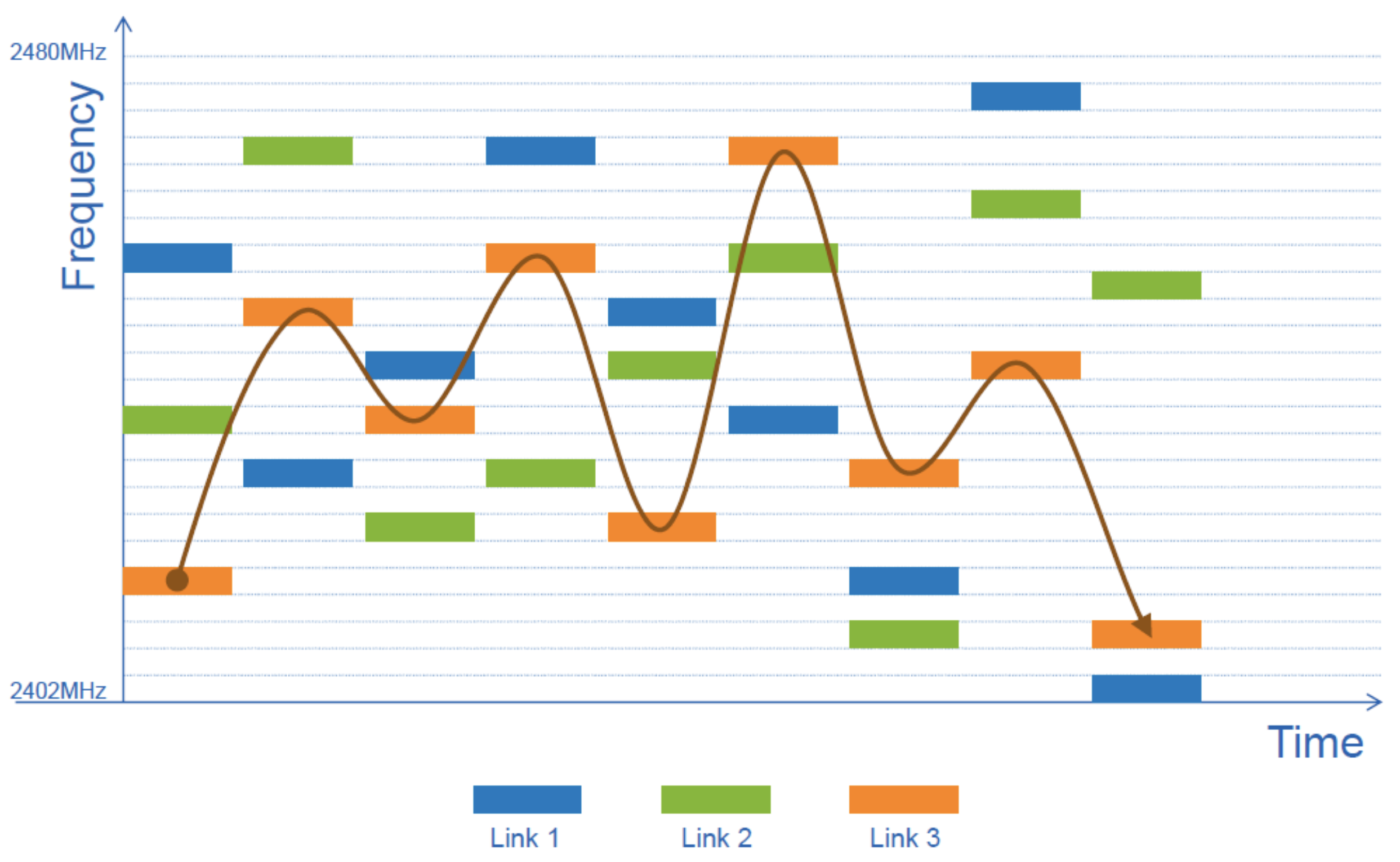 11
How do the Central and Peripheral agree on things?
For a packet to be received:
Central and peripheral should be listening and sending on same data channel

For the hopping to be successful, both must:
Follow same hop sequence
Which channels to use and the order to follow
Hop at a given time schedule
Agree on when to schedule their first communication

Some synchronization is needed!
12
How do we solve these types of problems?
13
Send synchronization information in the Connection Request packet
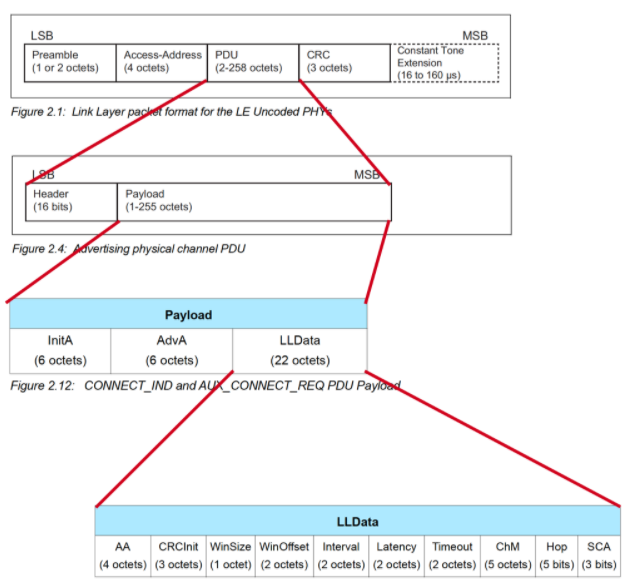 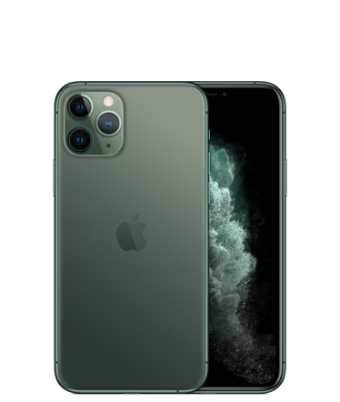 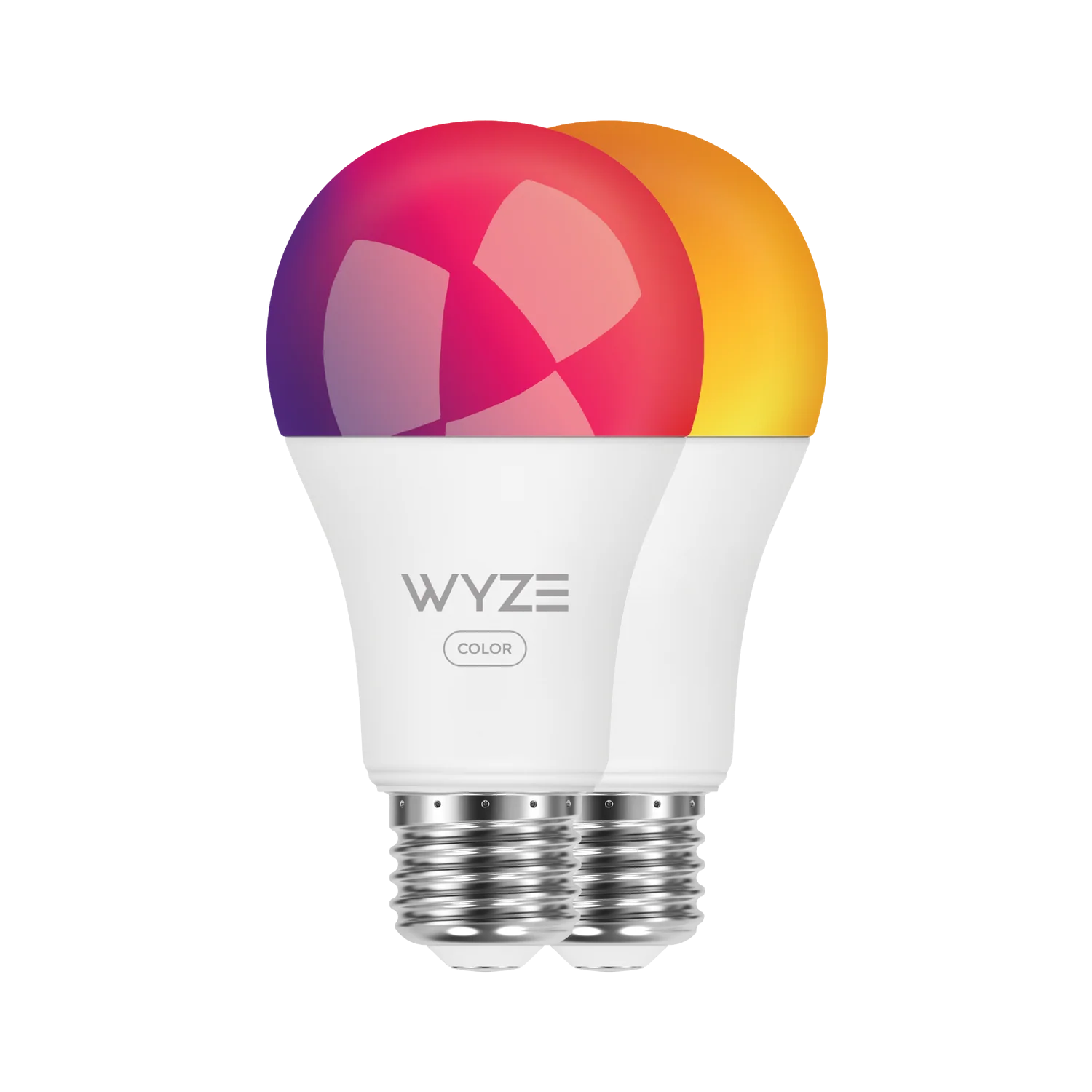 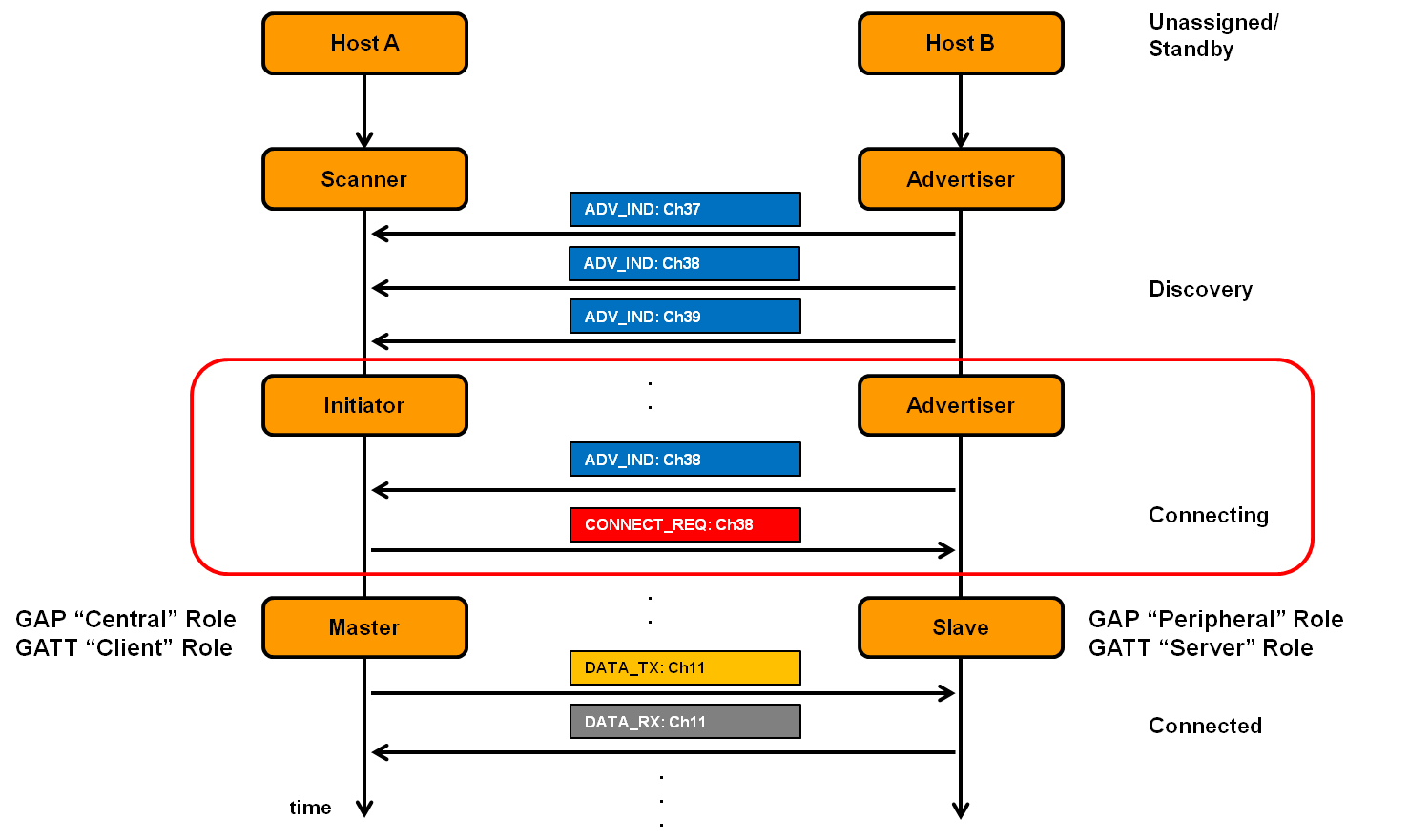 Central
Peripheral
14
[Speaker Notes: Note: CONNECT_IND is used in BLE 5.0, replaces CONNECT_REQ in BLE 4.x
https://www.silabs.com/documents/public/presentations/ew-2019-bluetooth-low-energy-beacon-next-generation.pdf]
Connection request parameters examined
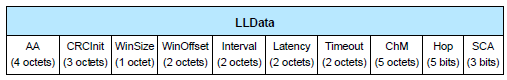 Specifies parameters of the connection
Peripheral must either agree or totally reject the connection
Peripheral can later propose a change to the connection parameters

Interval is how frequently connection events occur (7.5ms – 4s)
15
[Speaker Notes: Figure from video would be good]
Steady-state connection timing
Connection event
Connection Interval
Connection event
Peripheral to Central
Central to Peripheral
Peripheral to Central
Peripheral to Central
Central to Peripheral
Central to Peripheral
Peripheral to Central
Peripheral to Central
Central to Peripheral
Central to Peripheral
Hop to next data channel
Optional packets
Some data can be exchanged at each interval
Might just be acknowledgements
Additional packets can be sent if there is a lot to transmit
Each interval is on the next channel in the hopping sequence

Peripheral can skip a number of intervals to save energy
Defined by the Latency connection request parameter
16
BLE connection “events” happen at periodic intervals
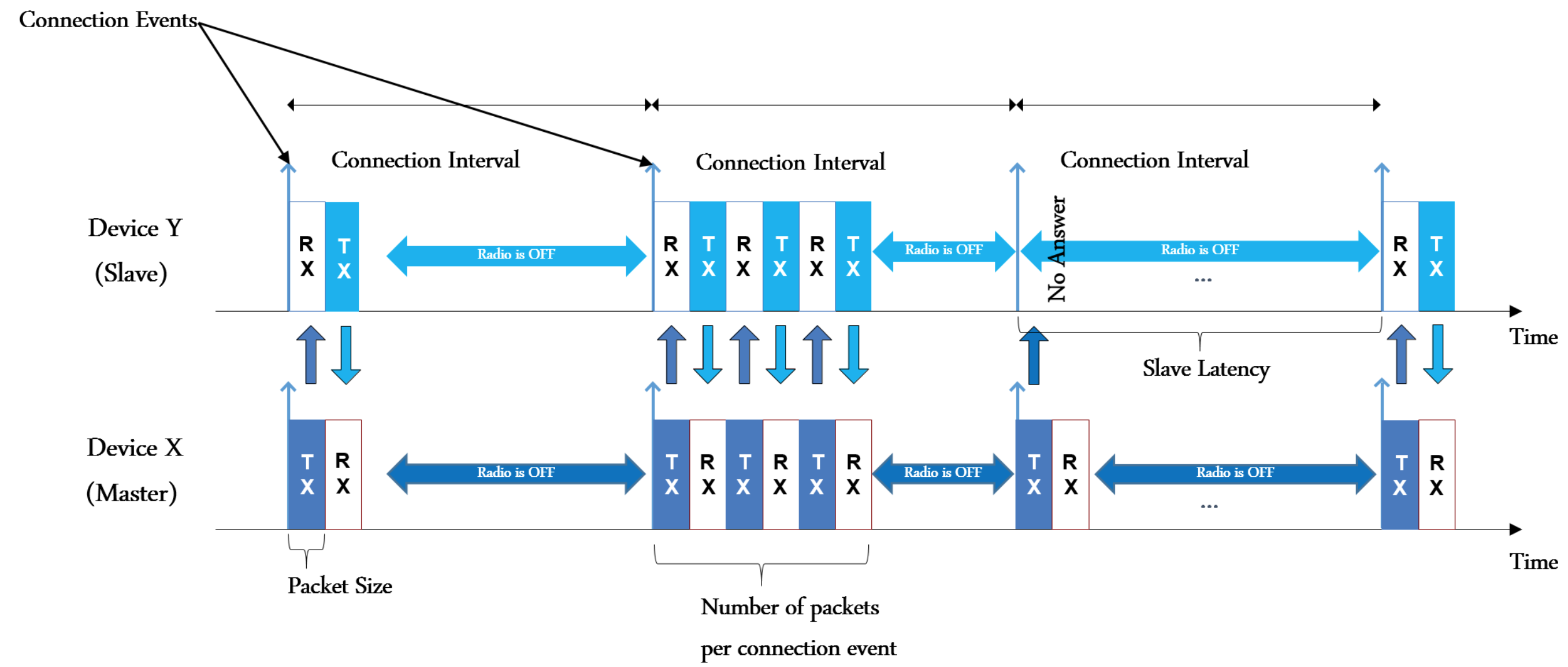 Hop to next data channel
(Peripheral)
(Central)
17
[Speaker Notes: Source: https://embeddedcentric.com/introduction-to-bluetooth-low-energy-bluetooth-5/

During a connection
Central sends a packet each “connection interval”
Peripheral immediately responds with a packet
Multiple packets may be exchanged this way until done
Repeat at next connection interval

Ending a connection
Either device sends termination packet
Timeout occurs on either device]
How do you schedule the very first connection event?
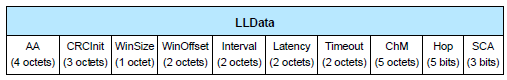 WinSize and WinOffset specify start of the first connection event 
First connection event: first exchange after CONNECT_REQ packet)

WinOffset: Time from now until first event 
Analogy: “Hey let’s meet 2 hours from now”

WinSize: Flexible window of time to expect first transmission
Analogy: “I might be upto 15mins late”
18
[Speaker Notes: Figure from video would be good]
WinSize, WinOffset, and Interval define TDMA schedule
Place an “anchor” point that defines the TDMA schedule for this device
Interval specifies duration between connection events starting at “anchor”
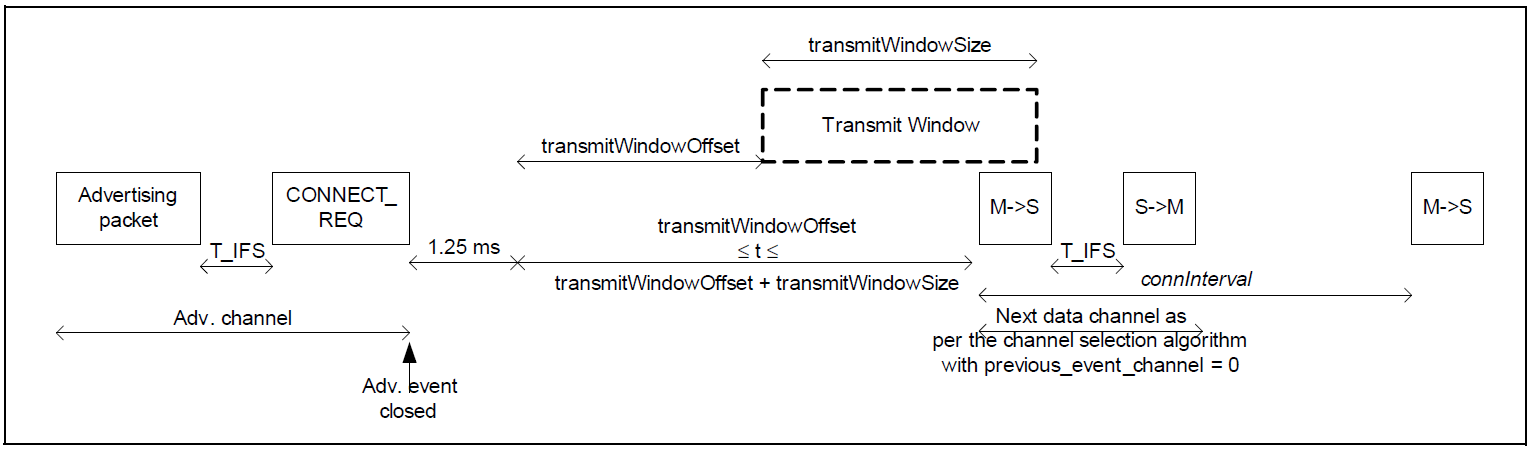 Central to Peripheral
Peripheral to Central
Central to Peripheral
19
How do you agree on hopping pattern?
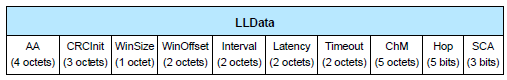 Channel Map (ChM) and Hop define the FHSS pattern

Channel Map (ChM): Map of which channels to use
Hop: next hop increment
Next hop channel cn+1 = (cn + hop) mod 37
20
[Speaker Notes: Figure from video would be good]
Connection messages are sequenced for additional reliability
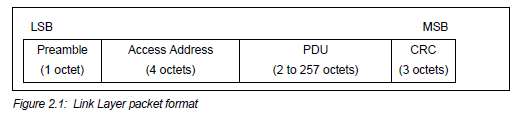 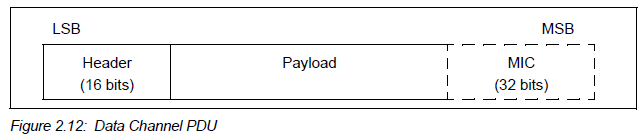 LLID – link layer ID
Empty data / Fragment
Data
Control

MD – more data (continues connection event)
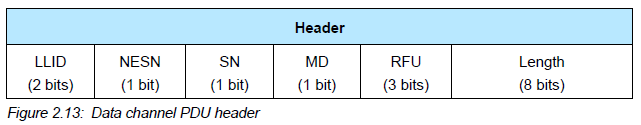 [Next Expected] Sequence Number – acknowledgements
21
LL uses acknowledgments to handle packet loss and corruptions
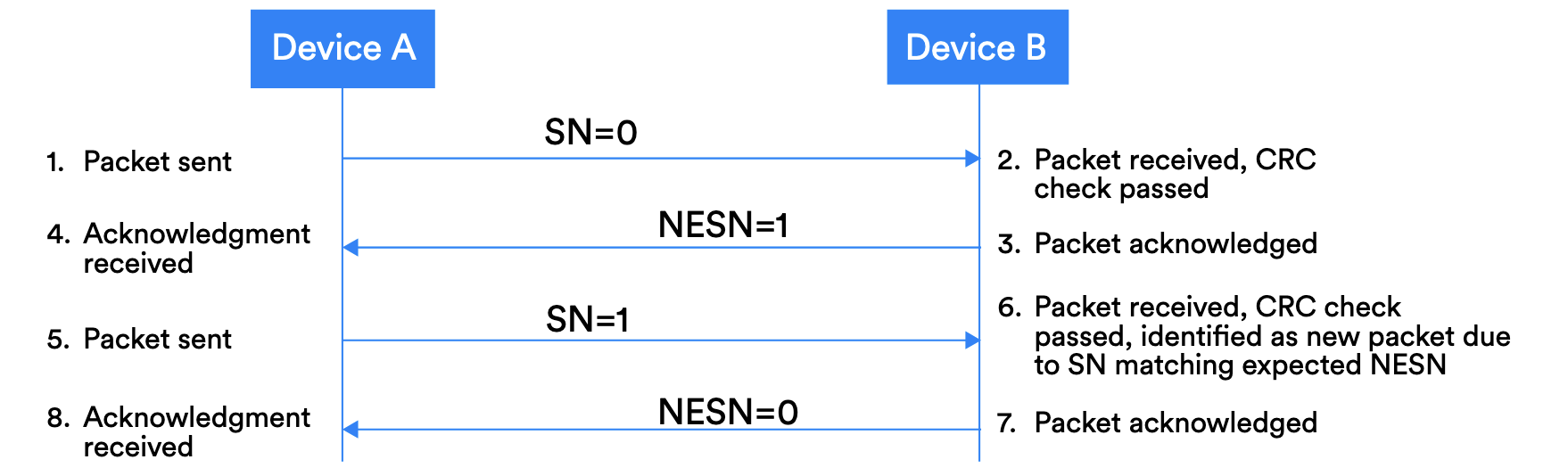 SN: Sequence Number
Only two SN used: 0, 1
NESN: Next Expected Sequence Number
Equivalent to Acknowledgement
Case 1: Successful exchange of packets
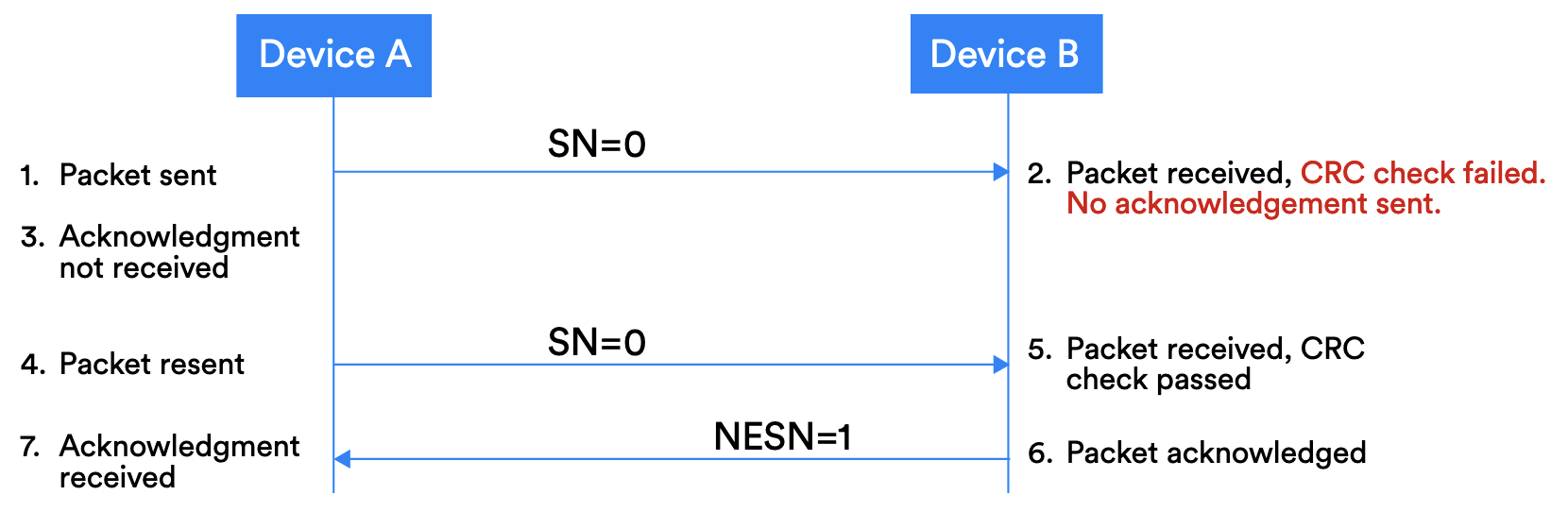 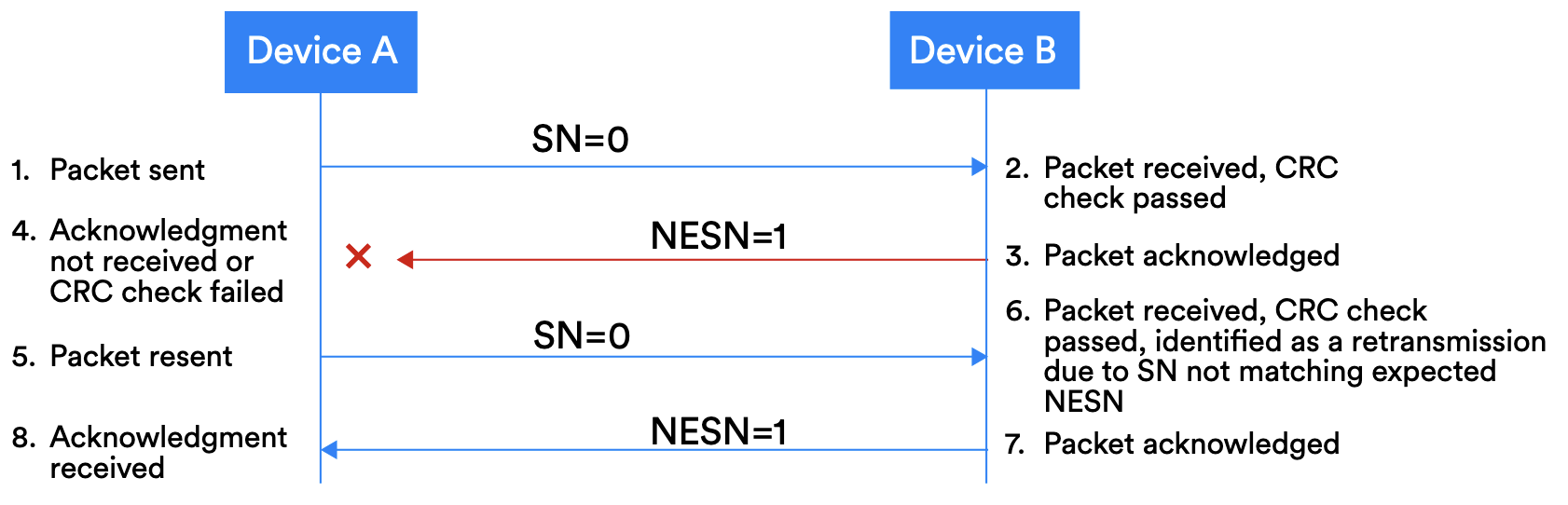 Case 2: Re-transmission of missing packet
Case 3: Handling CRC failures
22
[Speaker Notes: Source: https://www.bluetooth.com/bluetooth-resources/understanding-reliability-in-bluetooth-technology/]
Next steps in a connection
Control packets
Version
Bluetooth version, Company ID of Software Stack
Features
Various connection features supported by the device
Encryption, Ping, Channel selection algorithms, Various 5.0 features
Etc.
Extended packet length, Various 5.0 features (change PHY)
Various “procedures” for setting up changes in the connection

Data packets
Attribute discovery
Attribute reading
23
Control payloads
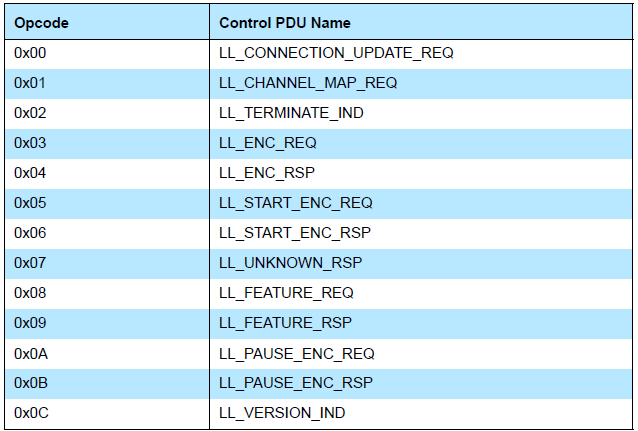 Examples:
Request update to connection parameters like interval (by peripheral)
Begin encrypting communication
Terminate a connection
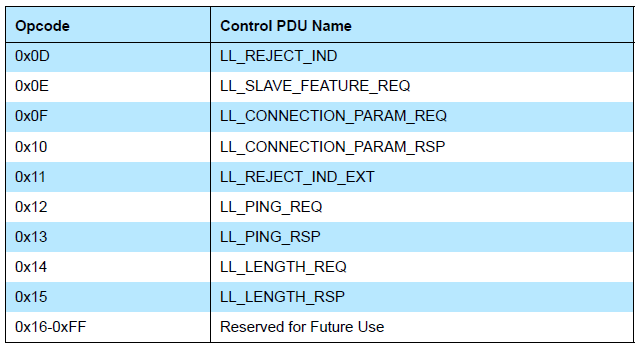 24
Data payloads
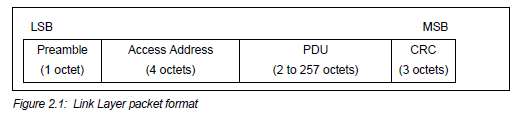 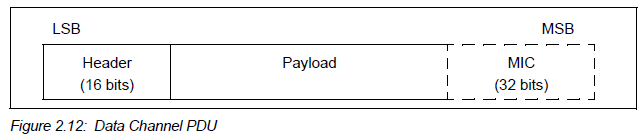 SDU – Service Data Unit
Logical packet that may be split into several physical packets

Channel ID
Destination for data
ATTributes or Security
Can also makecustom endpoints
25
Ending connections
Termination control packet




Timeout is how long since hearing from a device before the connection breaks
Human-based devices may just wander away from each other
Or be shut off, or reprogrammed, etc.
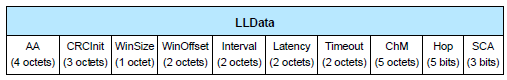 26
Very briefly: security in connections
Either side can request secure connection[central -> Pairing; peripheral -> Security Req]










Excellent TI resource here for more details:https://dev.ti.com/tirex/content/simplelink_academy_cc2640r2sdk_5_30_01_00/modules/blestack/ble_02_security/ble_02_sec_basics.html
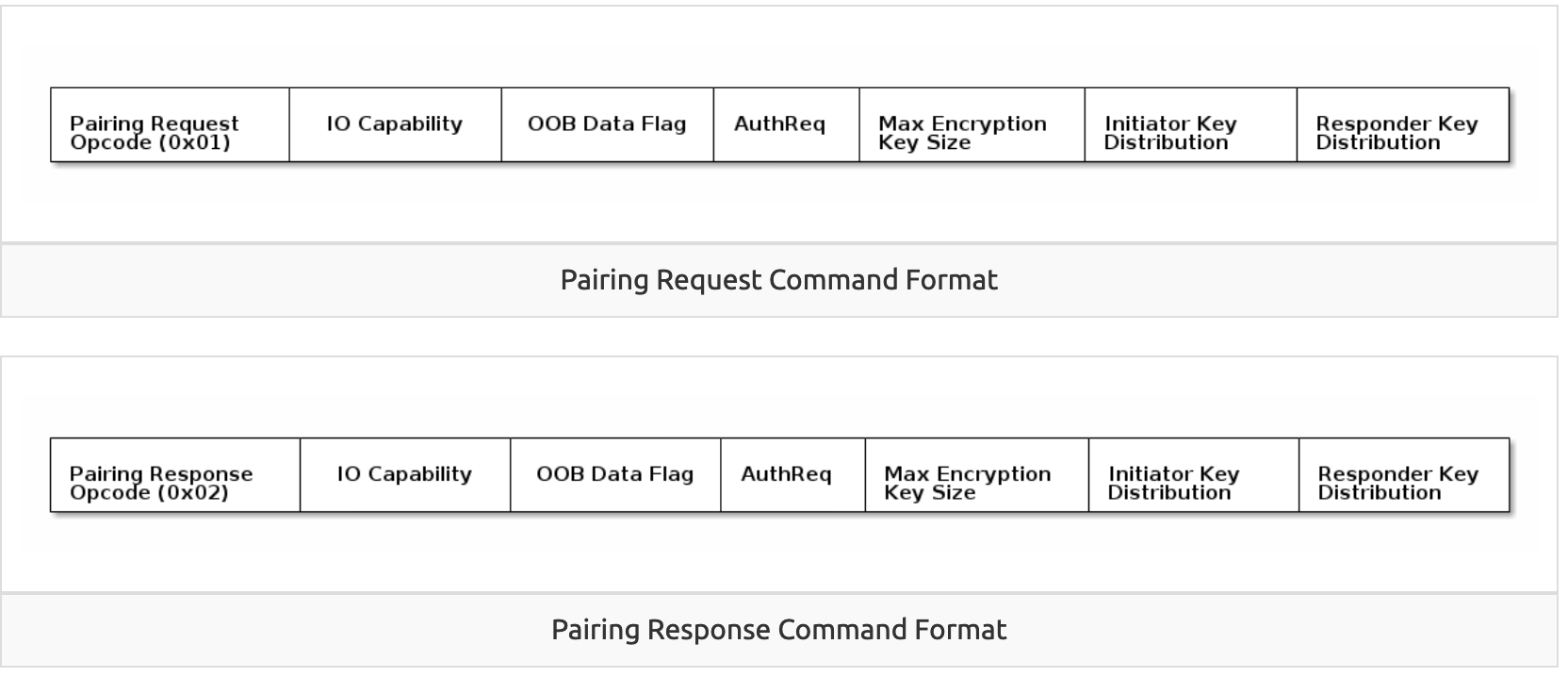 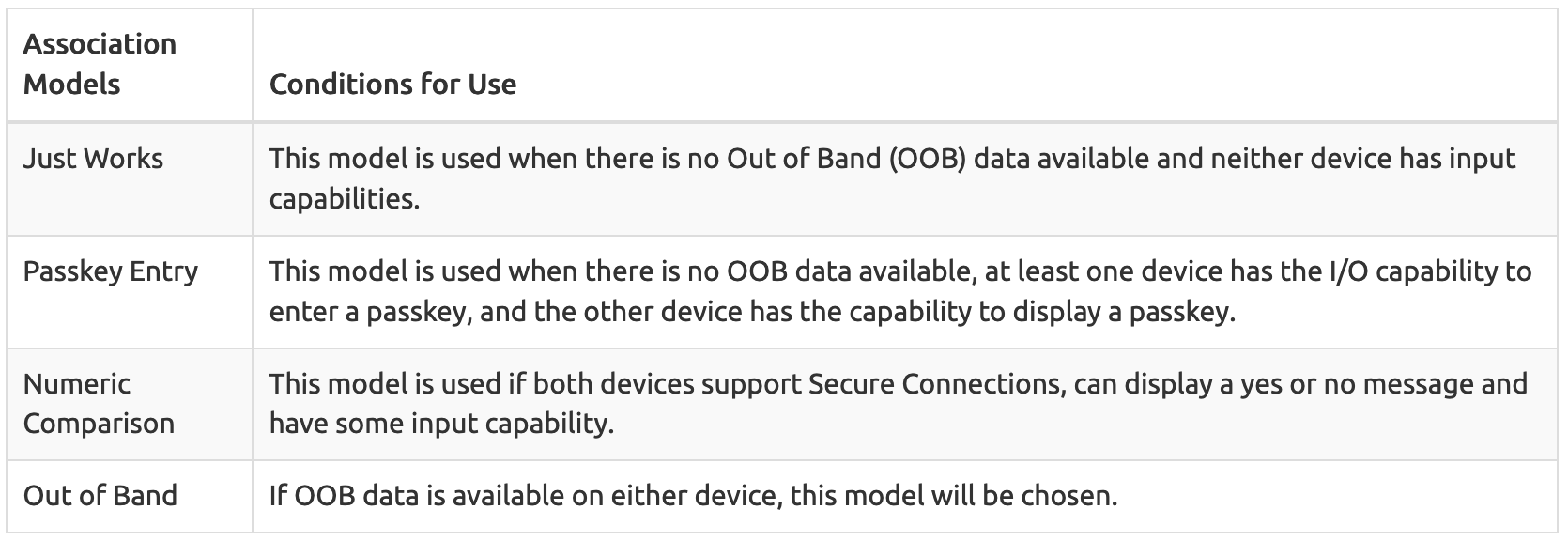 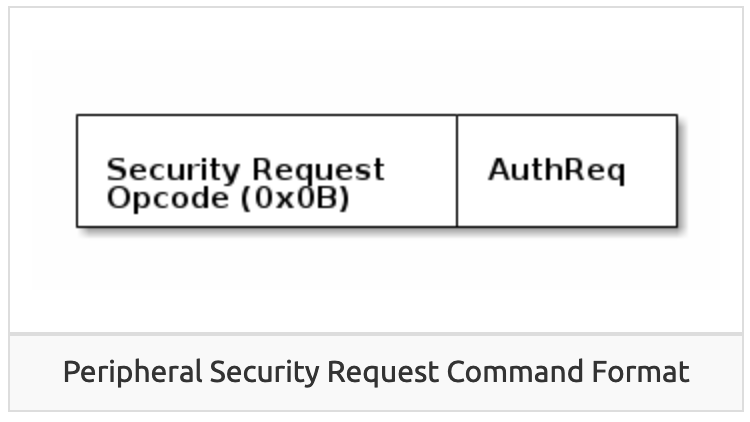 “Bonding” saves pairing info between connections
27
Very briefly: security in addresses
All devices have a unique, hardware “Identity Address”, but may not share it
Public Address - Use the Identity Address. (The BDA never changes.)

Random Static Address - Generate a random address per power cycle. The address cannot be regenerated at any other time. Can be used as an Identity Address.

Resolvable Private Address (RPA) - Generate a random address with a given time interval. Generated using Identity Resolving Key (IRK) which can also be used by trusted peers (bonded devices) to resolve the Random Address to the Identity Address.

Non-resolvable Private Address - Generate a random address with a given time interval. Generated randomly. Cannot be resolved to an Identity Address.
28
[Speaker Notes: https://novelbits.io/bluetooth-address-privacy-ble/]
Check your understanding
What makes connections more reliable than advertisements?



How does a Peripheral send data to a Central in a connection?



Why is a “termination” control packet useful?
29
Check your understanding
What makes connections more reliable than advertisements?
TDMA schedule and FHSS means less likely to collide
Each packet sent is acknowledged or resent

How does a Peripheral send data to a Central in a connection?
Wait until next connection interval
Respond to packet from Central with a data payload

Why is a “termination” control packet useful?
Timeout could delay for a while
Enables re-connection if desired
30
Break
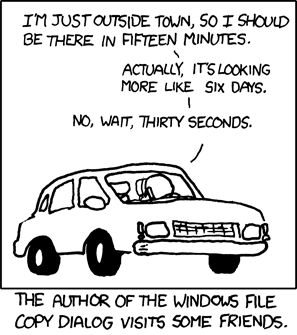 xkcd.com/612/
31
Outline
Connection PHY and Link Layer
Connection Investigations
GATT

BLE 5
32
Let’s analyze this type of network
Things we care about:
Robustness
Performance
Scalability

Q: What are the figures of merit?
What variables do we want to maximize/minimize?
33
Network questions
How does TDMA MAC for connections work?
Implies a schedule
Implies synchronization

How many devices can be in a network?
# devices

How much throughput can a device have?
Datarate: bytes/second
34
How is the TDMA schedule created/managed?
Only the central needs to know the schedule
It controls interactions with the peripheral(s) it is connected to
Anchor point and connection interval determines the schedule for a specific device
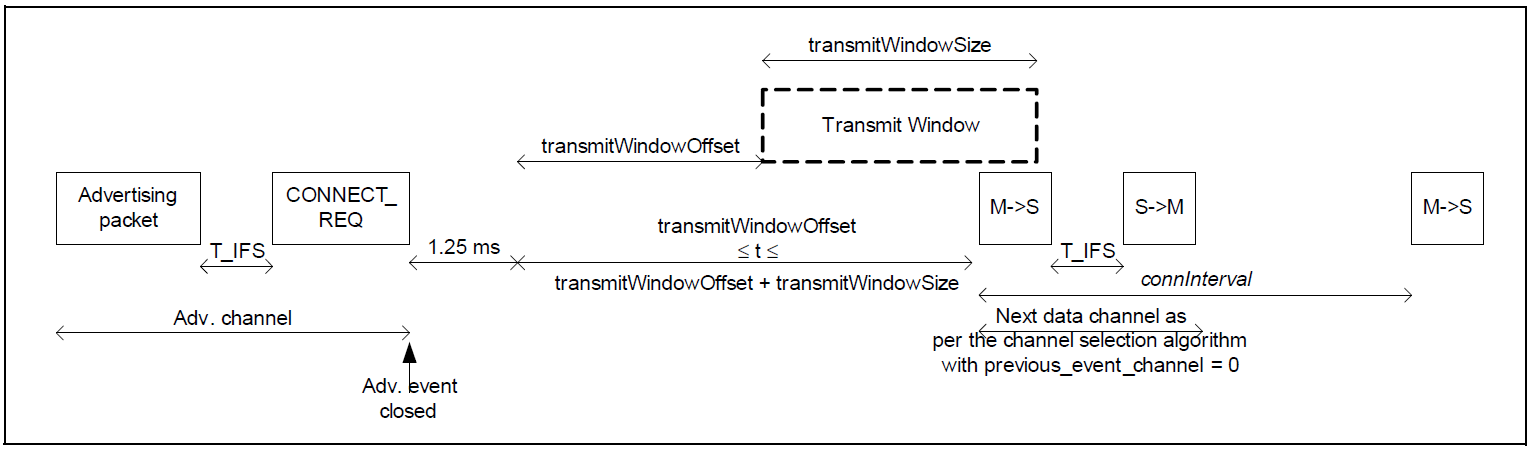 Peripheral to Central
Central to Peripheral
Central to Peripheral
35
How is synchronization managed?
36
Clock drift is an energy burden due to large guard bands and energy cost of precise timekeeping
CC2520 Radio + AM18xx RTC:
    300s * 2ppm * 2 = 1.2 ms guard
    1.2 ms * 60 mW = 36 μJ (RF loss)
    300s * 150nW = 45 μJ (RTC loss)	
    ≈ 100 μJ loss / packet @ 300 s
1200 μs
@ 2ppm
Guard
Device time
(CC2520 is a 15.4 radio, but same idea applies)Max connection interval in BLE is 4 seconds
Static Power:
100 nW+
300 s
Wall time
37
How many devices can be connected?
We can schedule with granularity of at least 1.25 ms (offset steps)
That’s at least 800 devices per second

Intervals go up to 4 seconds, so multiply by four
That’s 3200 devices per max interval

Plus central can skip intervals on occasion without dropping the connection
And really the offset defines a window. More granularity is available

Answer: thousands of devices
Although each is sending minimum-sized packets each interval
38
How many devices can be connected in the real world?
The limit is much much lower on real devices
Example: Android sets a limit at around 4-15
nRF52 s140 softdevice allows up to 20

Connection management is often done in firmware
Softdevice for nRF, firmware on the radio chip in smartphones

Limited by memory and complexity
39
How much throughput can a device have?
1 Mbps?
40
How much throughput can a device have?
1 Mbps? Not even close. Packet overhead plus timing delays

Step 1: decrease connection interval as much as possible
More connection events per second mean more data
Range: 7.5 ms to 4.0 s
Somewhat device-specific configuration
Android allows 7.5 ms
iOS allows 15 ms
41
How much throughput can a device have?
Step 2, increase packet size





Use Data Length Extension (DLE) supported by BLE v4.2+
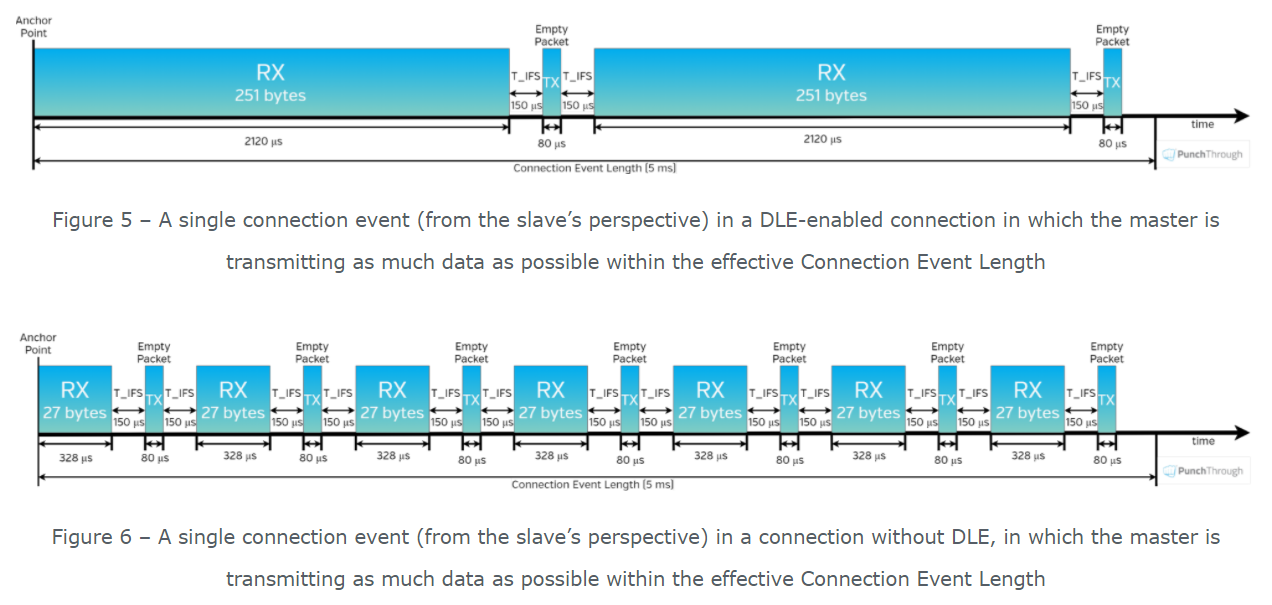 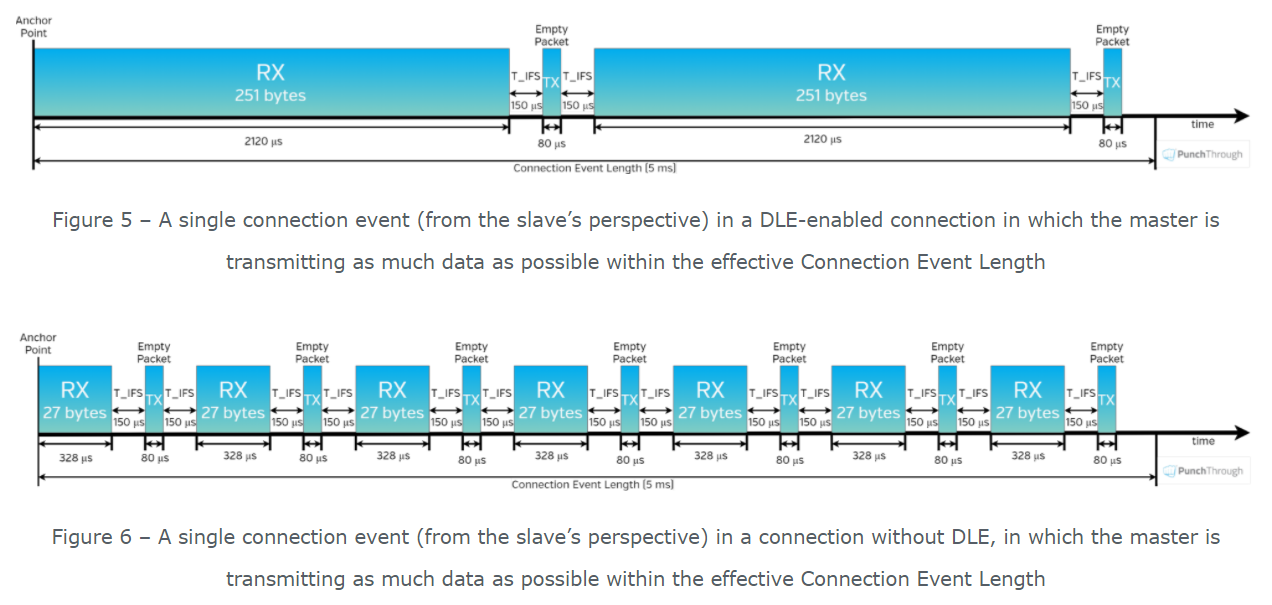 42
[Speaker Notes: https://punchthrough.com/maximizing-ble-throughput-part-3-data-length-extension-dle-2/

Connection event length = time duration where tx happens (different from connection interval)]
How much throughput can a device have?
488 bytes per connection event
Maximum sized packets, discounting headers and timing delays
7 bytes of overhead / headers in the 251 bytes

Result: 520 kbps (65 kB per second)
iOS result 260 kbps
Original BLE 4.1 result on Android: 128 kbps
Lower in practice due to lost packets
43
Outline
Connection PHY and Link Layer
Connection Investigations
GATT

BLE 5
44
How is data actually exchanged between central and peripheral? (data model)
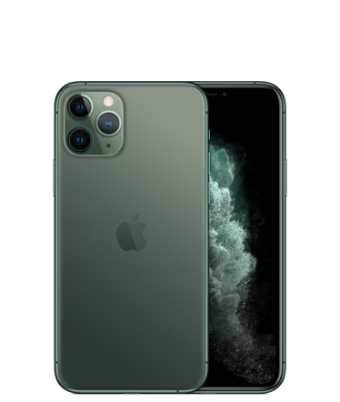 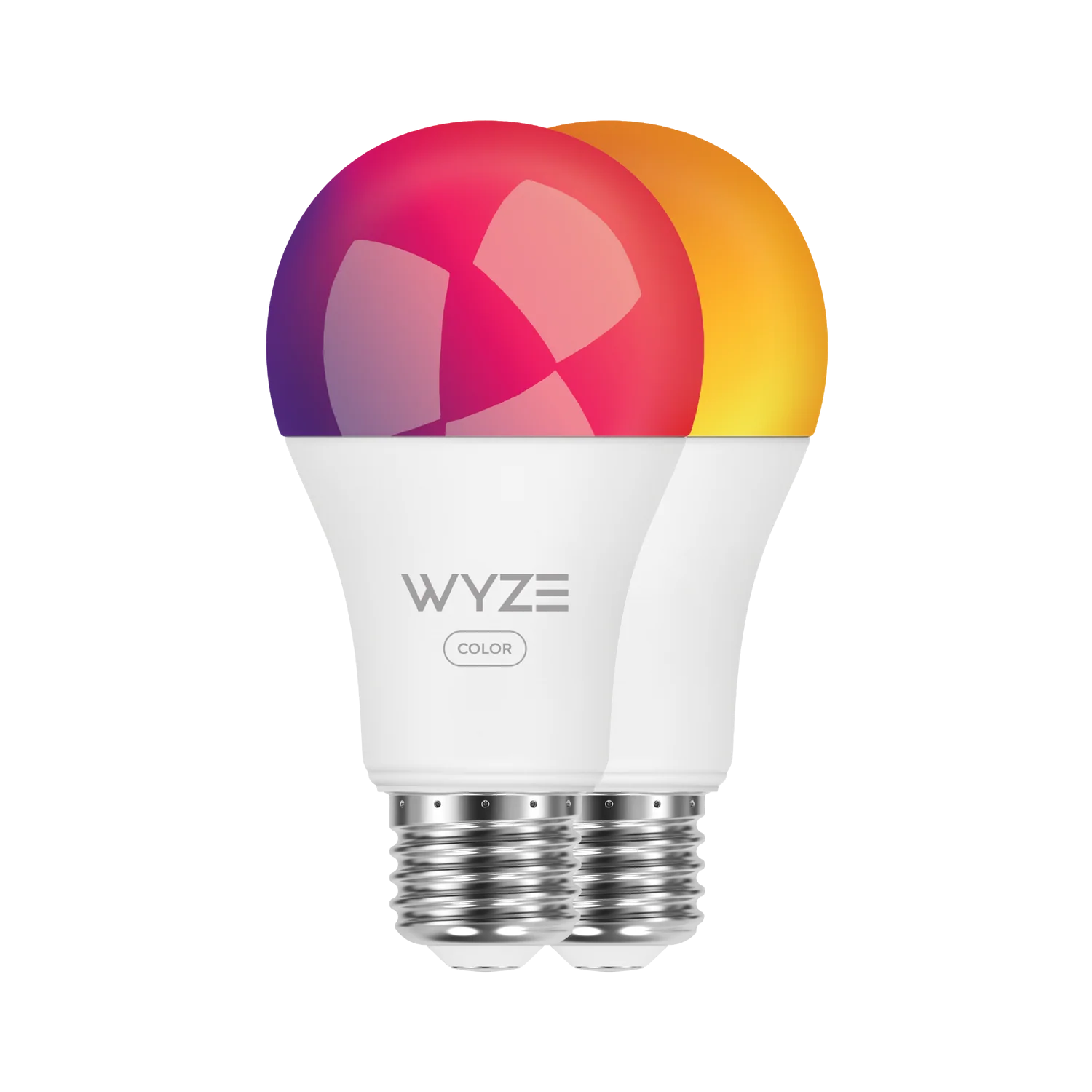 Attribute Protocol
Central
Peripheral
ATT Client
ATT Server
Attribute Protocol (ATT) and Generic Attribute Profile (GATT) used for this! 
ATT is the underlying framework for GATT
Two roles: Client and Server
Data that the server exposes is structured as attributes
45
Attribute Server Keywords
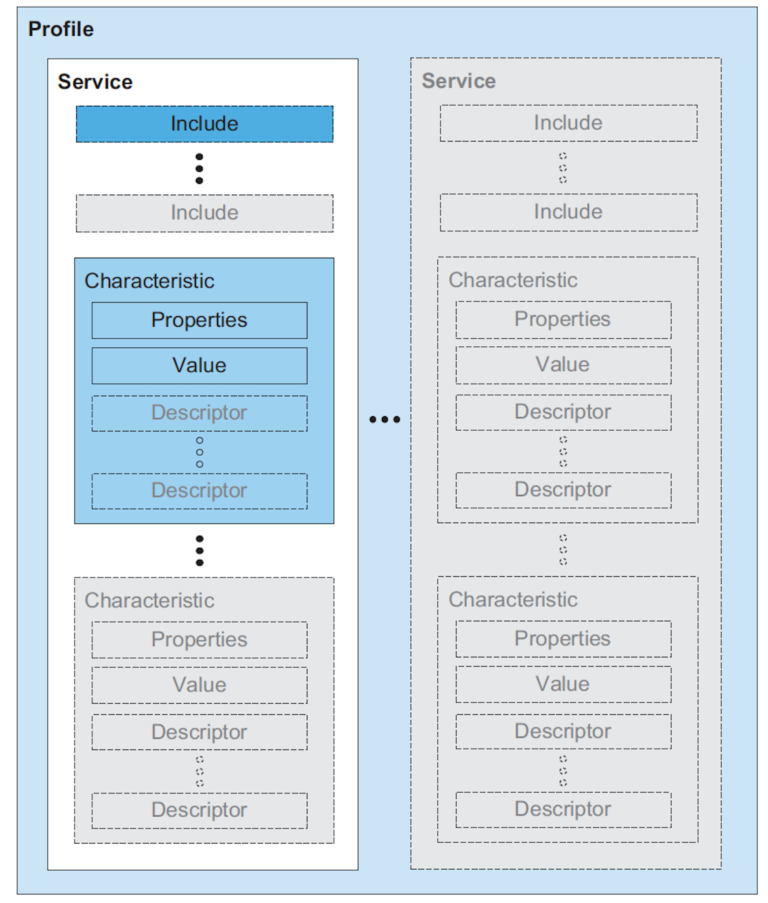 Characteristic
A field with properties and a value
Descriptor: metadata about the characteristic
eg: Light Brightness

Service
Collection of characteristics

Profile
Collection of services

Each attribute has a type, permissions, and a value
Operations on attributes: Read, Write, Notify, Indicate
46
Overview of Generic Attribute Profile (GATT)
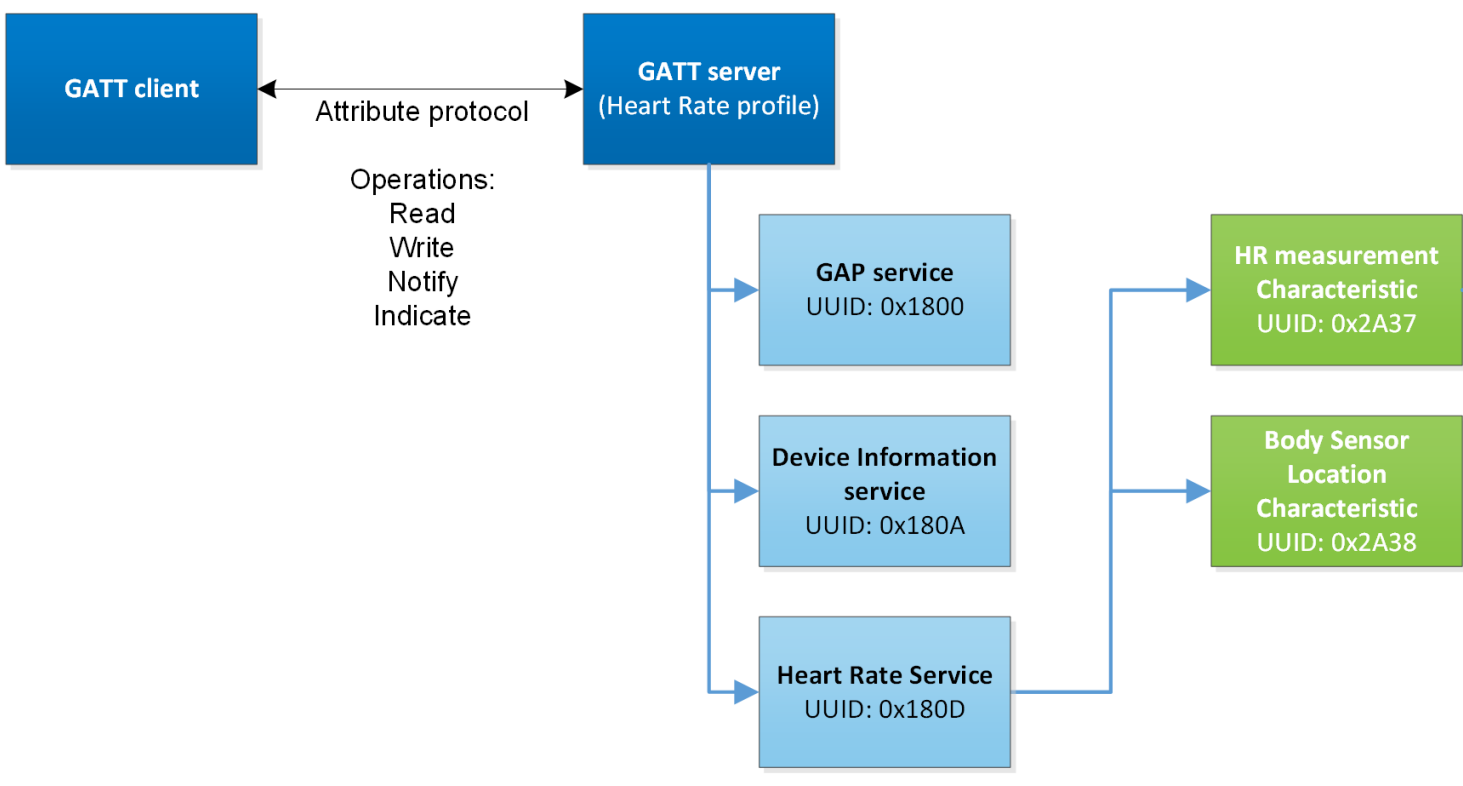 Attribute Type is specified as a UUID
47
[Speaker Notes: https://novelbits.io/bluetooth-gatt-services-characteristics/

A Notification is an unacknowledged message or update while an Indication is an acknowledged message or update. These Notifications and Indications are sent any time the relevant data in the GATT table on the GATT Server is updated. (You must "subscribe" to the data that you would like to be Notified or Indicated of) In a way Indications and Notifications are much like TCP and UDP packets. TCP requires that when data is sent, the receiver acknowledges that the data has been received by sending back an ACKnowledgement packet. UDP just sends off data without any concern whether it is actually confirmed to be received or not. In this sense Indications are akin to TCP and Notifications are akin to UDP.]
UUIDs and handles
Universally Unique Identifiers
128-bit, mostly random with a few bits for versioning
Example: 00000000-0000-1000-8000-00805F9B34FB
This is the default BLE UUID for known services
You can generate your own UUID for custom services

Handles
Too long to pass around all the time, so pick 16 bits that mean that UUID
Must be unique among services/characteristics on that device
Taken from UUID: 0000xxxx-0000-1000-8000-00805F9B34FB
Handle often sequentially incremented for each new characteristic within a service
Resource: Useful post on identifying handles in the wild
48
How would our Smart Light expose its data?
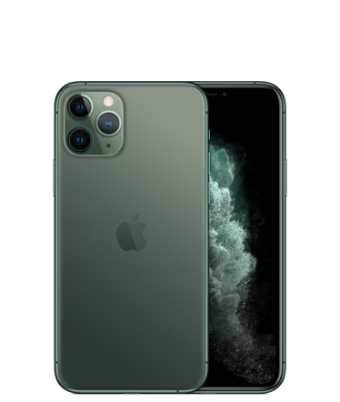 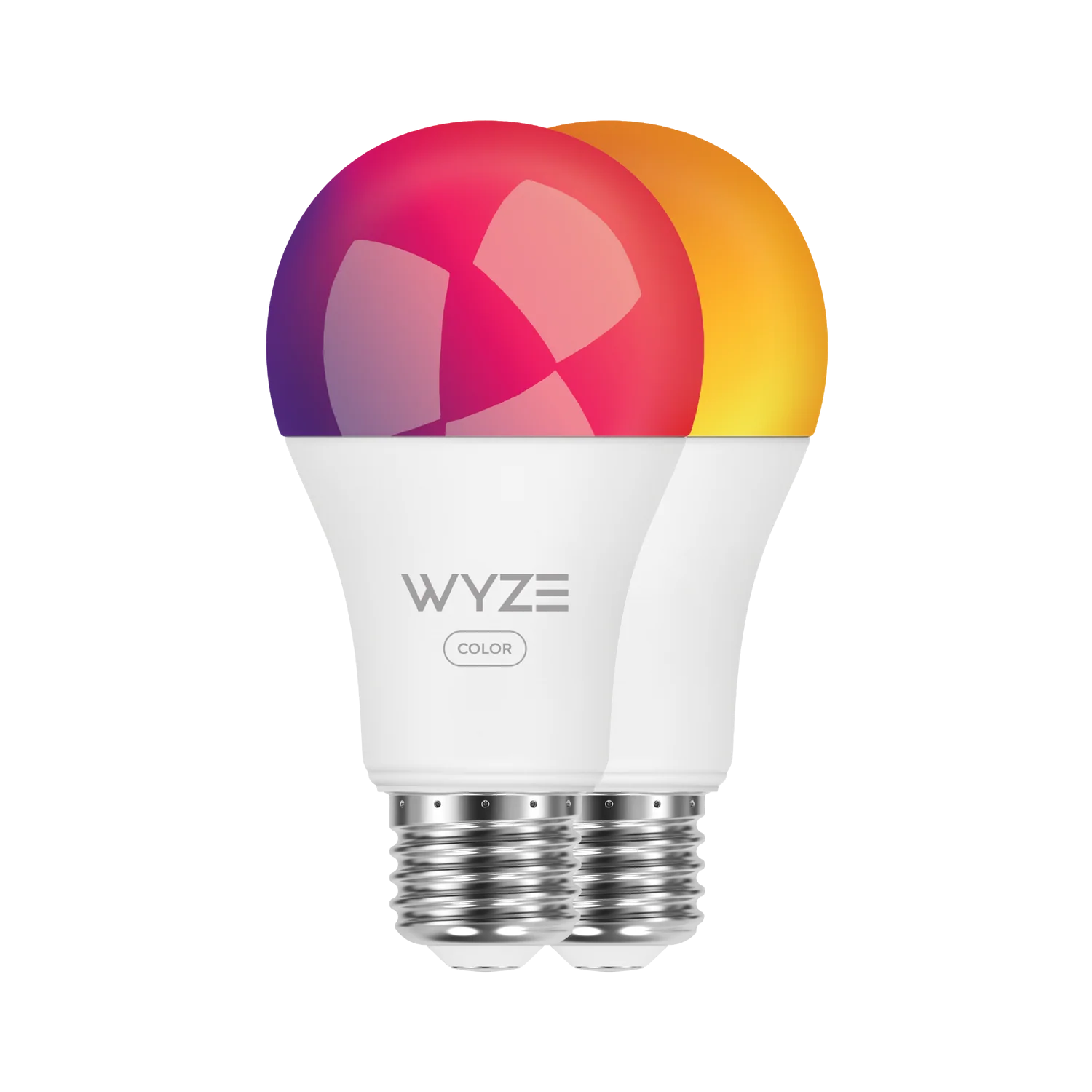 Attribute Protocol
Central
Peripheral
ATT Client
ATT Server
Generic Access Profile Service (UUID: 0x1800)
Light Service (UUID: 0bd51666-e7cb-469b-8e4d-2742f1ba77cc )
service
characteristic
Name (UUID: 0x2a00)
Appearance (UUID: 0x2a01)
Brightness (UUID: 0xe7add780-b042-4876-aae1-112855353cc1)
Color (UUID: 0xe7add780-b042-4876-aae1-112855353cc2)
Properties: Read
Properties: Read
Properties: Read, Write
Properties: Read, Write
Value: Living Room Light
Value: 0x4142
Value: 0.65
Value: 00FFFF
49
Discovery
When a connection first occurs, each device can query the other for a list of services
And can further query for a list of characteristics in that service
Gets a list of handles/UUIDs

Standardized UUIDs can be interpreted immediately
Custom services/characteristics need documentation from the manufacturer
50
How would our smart light advertise its services?
Advertisement:
“I’m the Living Room Light”
Advertisement:
“I’m the Living Room Light.I have a GAP Service (0x1800), and a Light Service (…)”
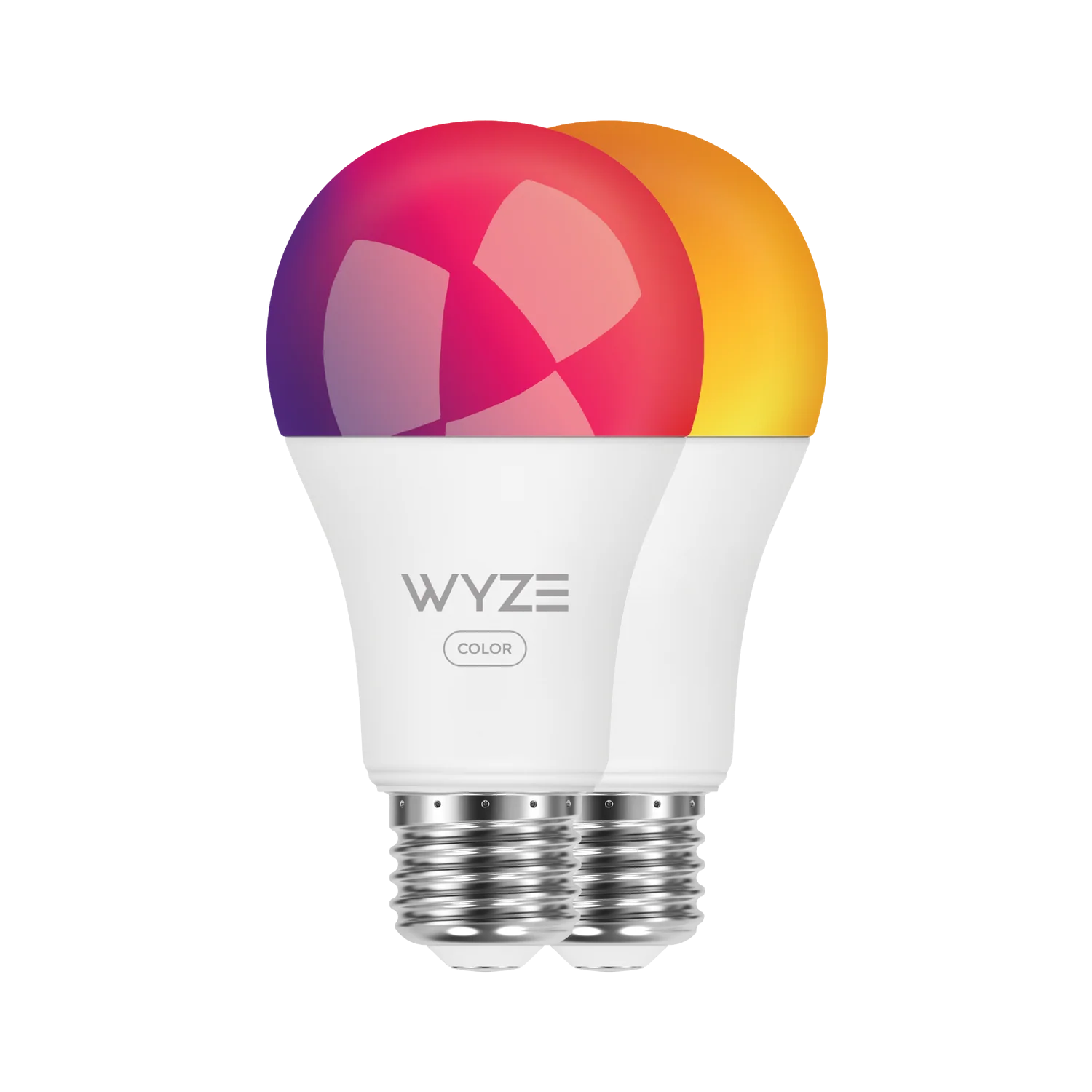 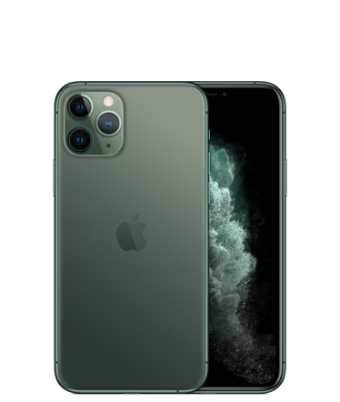 Central
Peripheral
51
[Speaker Notes: Simple view
A peripheral is either advertising or in a connection
A central is scanning and in one or more connections
(Remember: actually false, devices can have many roles simultaneously)]
Now you know how this interaction happens!
Higher throughput than advertisements
Supports bi-directional communication 
Half-duplex (“one person talks at a time”)

During a connection both devices act like servers
Can read/write fields available on other device

Roles – simple view
Peripheral: can be advertising/in connection
Central: scanning / in 1 or more connections
Not quite accurate: devices can have many roles simultaneously
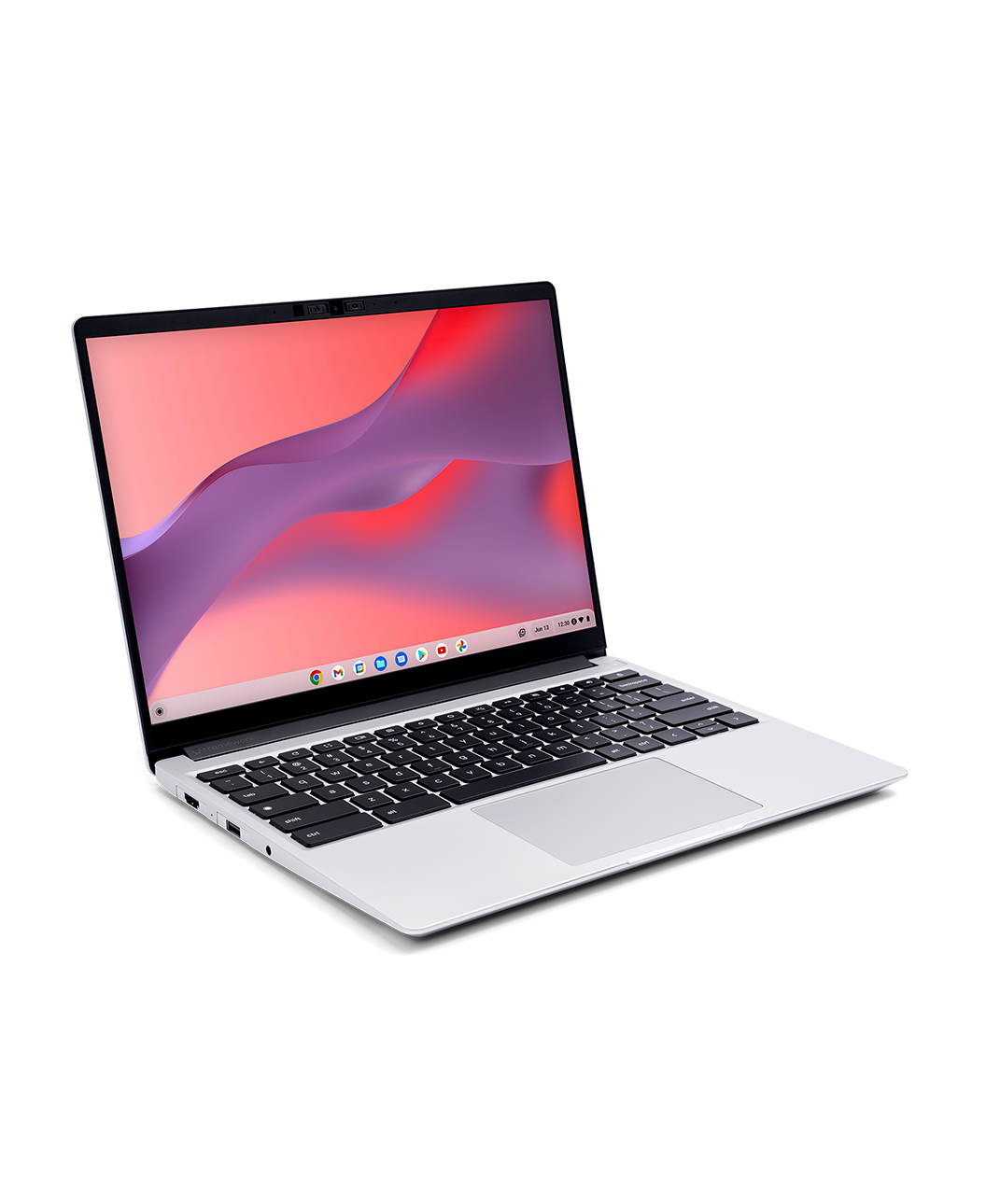 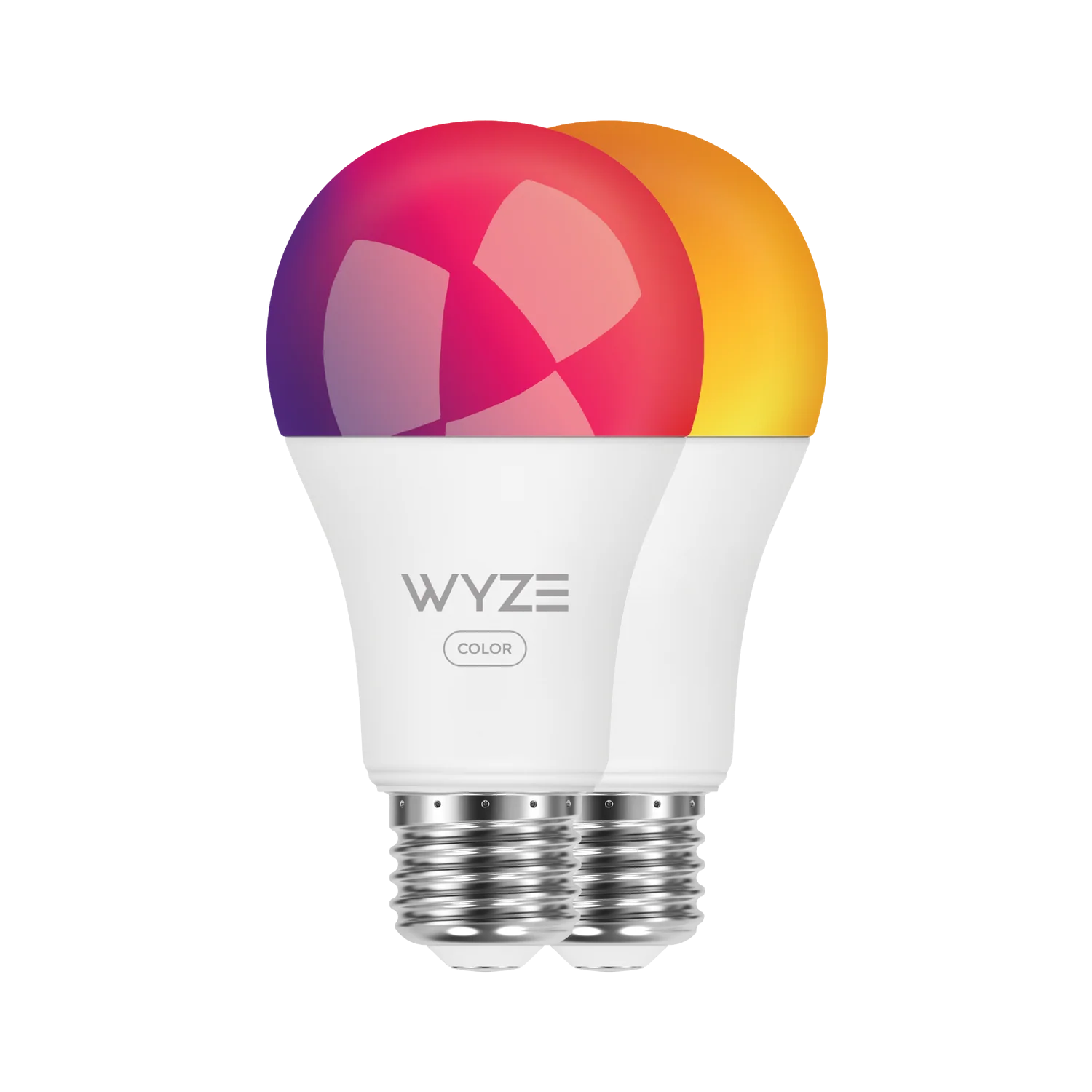 Advertisement:
“I’m the Living Room Light”
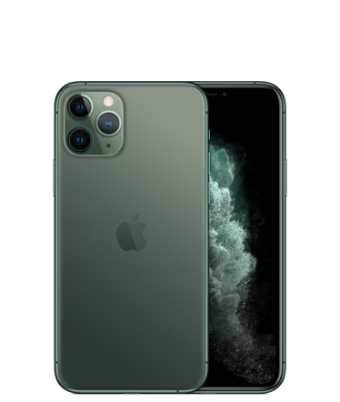 Peripheral
Phone: Hey, please set brightness
to 75%.
Light: Sure thing!
(write)
Central
(read)
Phone: What’s the current color?
Light: It’s blue.
52
[Speaker Notes: Simple view
A peripheral is either advertising or in a connection
A central is scanning and in one or more connections
(Remember: actually false, devices can have many roles simultaneously)]
Example: Time Profile
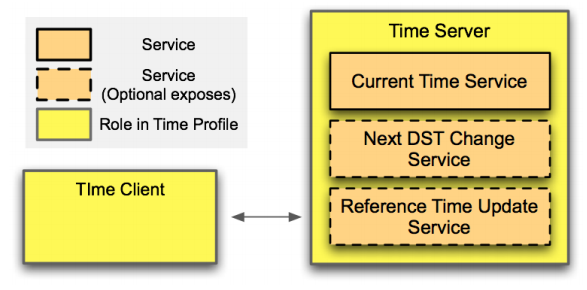 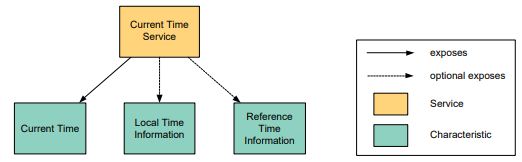 53
Current time characteristic
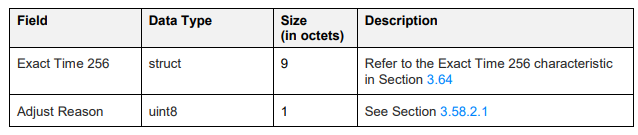 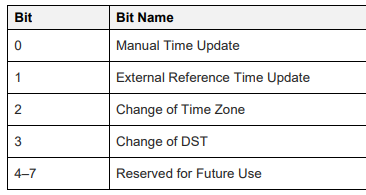 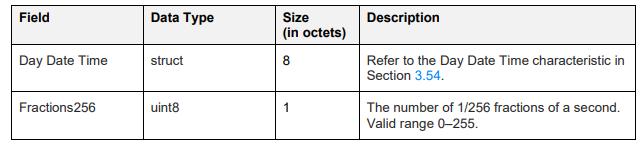 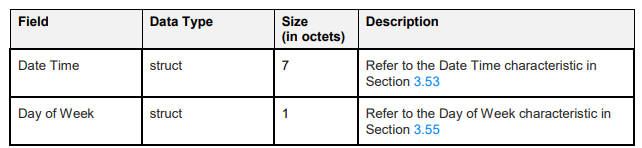 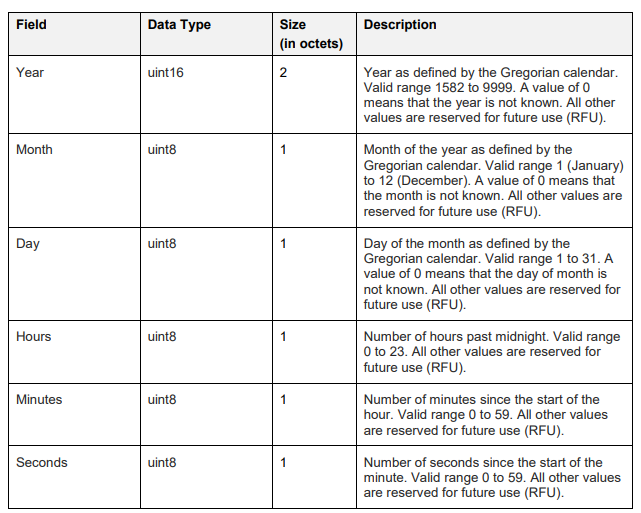 The Bluetooth SIG are pedantic people
54
Interacting with characteristics
Depends on their permissions
Readable, Writable, Notify-able, etc.

Notify
Automatically get a message sent whenever the characteristic value updates
Note: have to enable this on both sides, it’s not the default behavior

Long characteristics are automatically fragmented across multiple packets and/or connection events
L2CAP is in charge of this
55
Break + Example Services
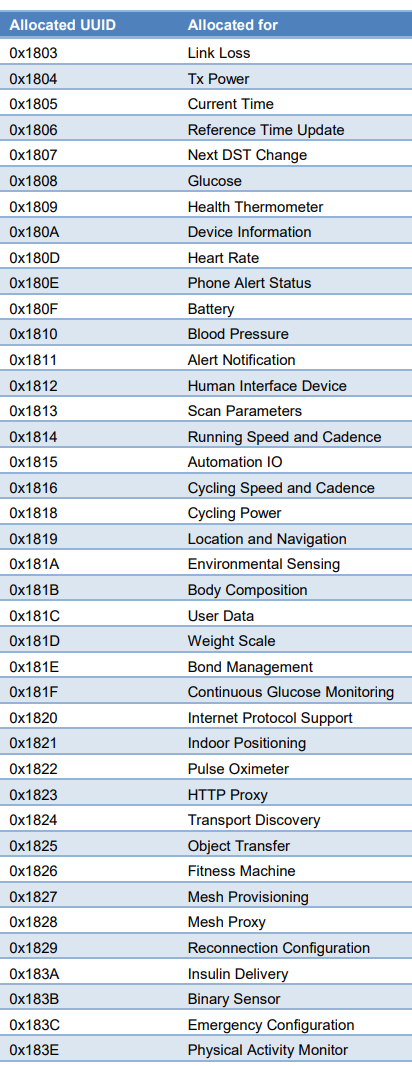 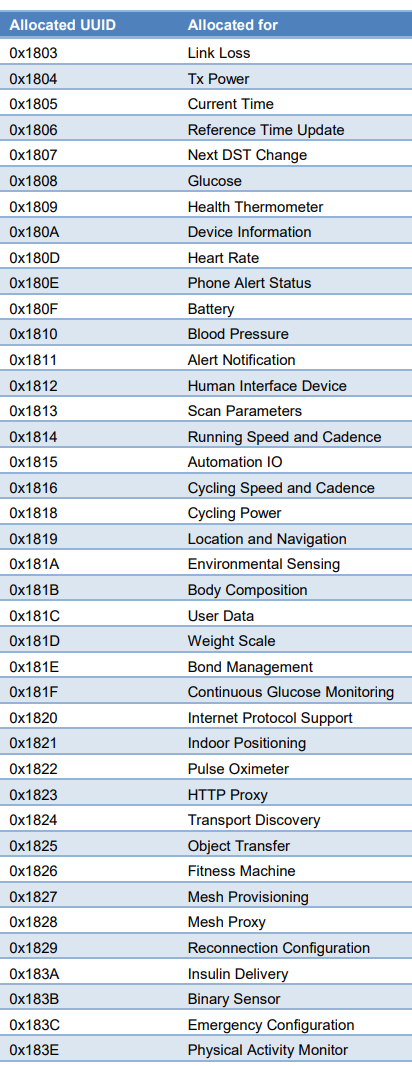 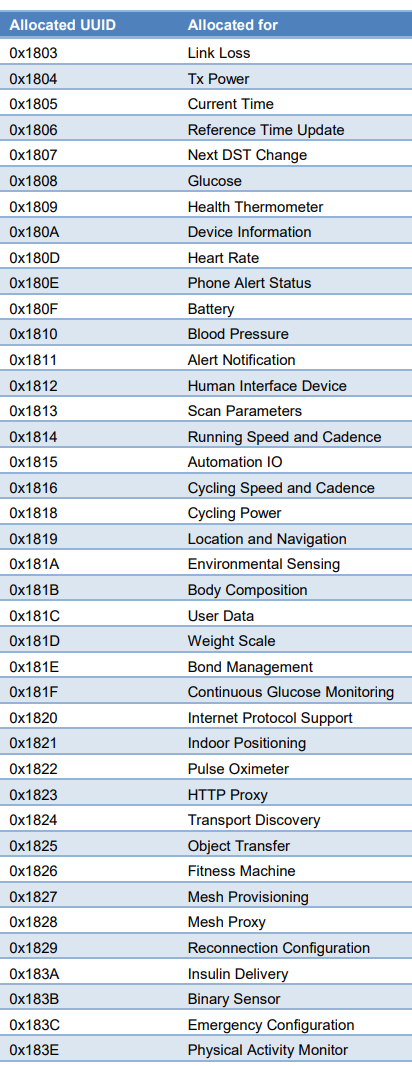 https://btprodspecificationrefs.blob.core.windows.net/assigned-values/16-bit%20UUID%20Numbers%20Document.pdf
56
Documentation of GATT standards
https://www.bluetooth.com/specifications/gatt/
Various profiles and services that have been standardized

GATT Specification Supplement
Various characteristic definitions that have been standardized


Both incredibly specific and woefully inexhaustive
57
Break
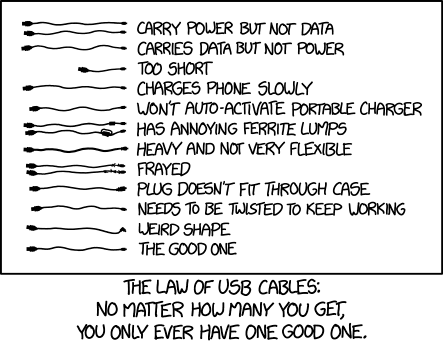 xkcd.com/1892
58
Outline
Connection PHY and Link Layer
Connection Investigations
GATT

BLE 5
59
Changes in BLE 5
Major changes
Multiple physical layers
Advertising extensions

Minor changes
Various quality of life improvements
Examples:
Advertise on channels in any order
Better data channel hopping algorithm
60
[Speaker Notes: Hopping algorithms:
https://www.mathworks.com/help/bluetooth/ug/bluetooth-le-channel-selection-algorithms.html]
Revised physical layers
2 Mbps PHY
Transmit data faster
Transmit more data in the same time

Coded PHY
Forward Error Correction in the data stream
1 bit -> 2 symbols or 8 symbols
Makes bits more reliable -> longer distance
500 kbps and 125 kbps modes

Connections can switch to these PHYs after creation
Advertisements can use these with extensions only
61
Coded PHY mixes physical and link layers
Different PHY settings at different times
Make beginning headers extra-reliable
Data might be slightly less reliable as a trade for faster speed

Packet sent with coded PHY
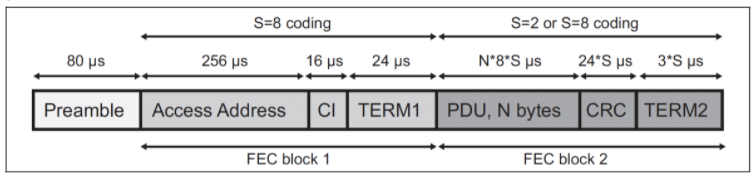 62
Revised processing path
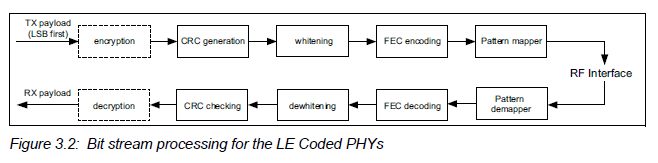 63
Extended advertising
Regular advertisements point to extended advertisements
Uses Data Channels to do so. Why?
Packet Collisions
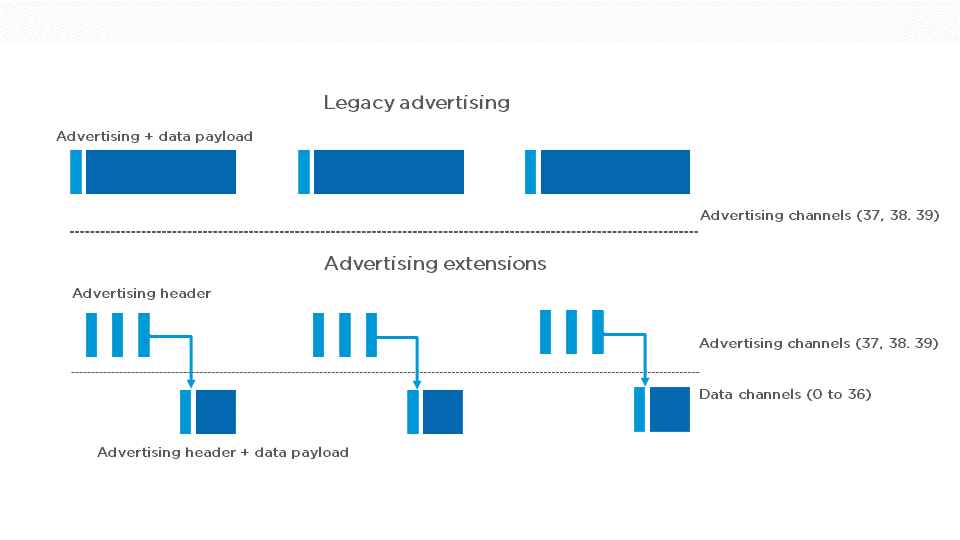 64
Procedure for scanning extended advertisements
Scan on 3 primary channels for advertising packets.
If ADV_EXT_IND is scanned, record the secondary channel information (which channel and when etc.)
Scan the specific secondary channel at the given time.
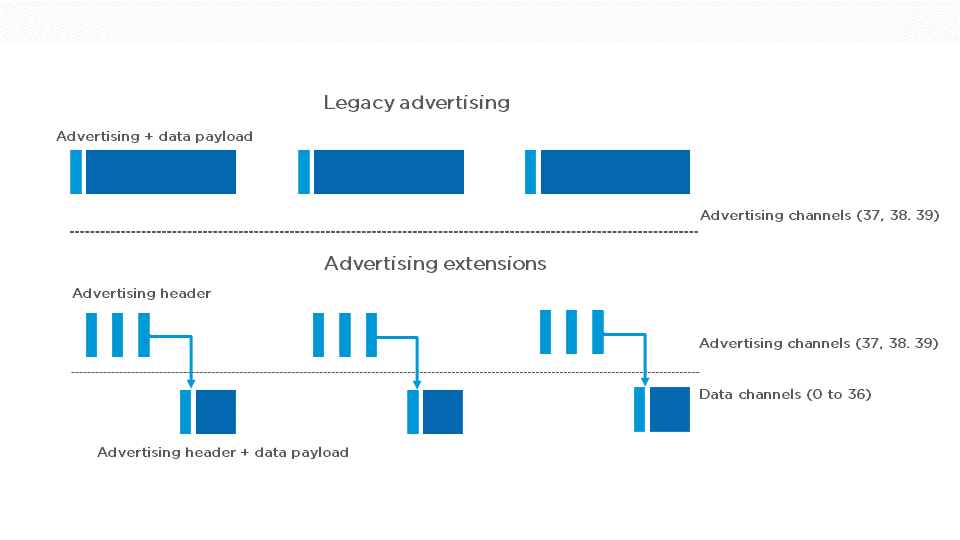 65
Extended advertisement train on data channels
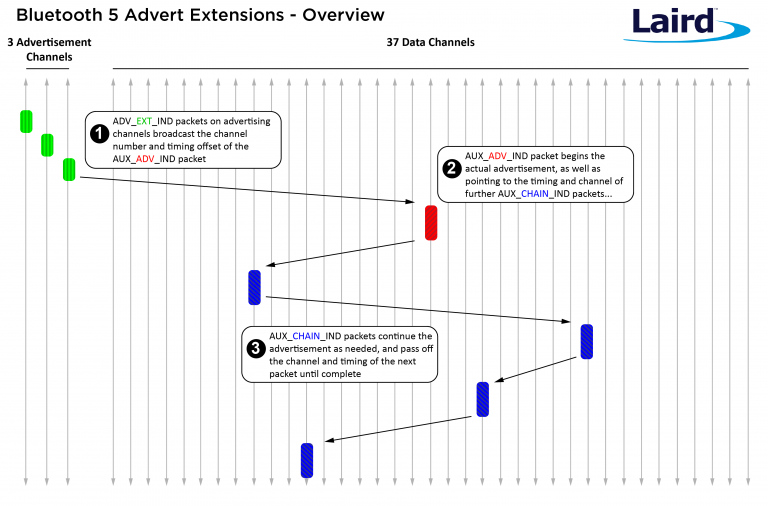 Use case:long advertisements that need to be fragmented
66
Periodic advertising on data channels
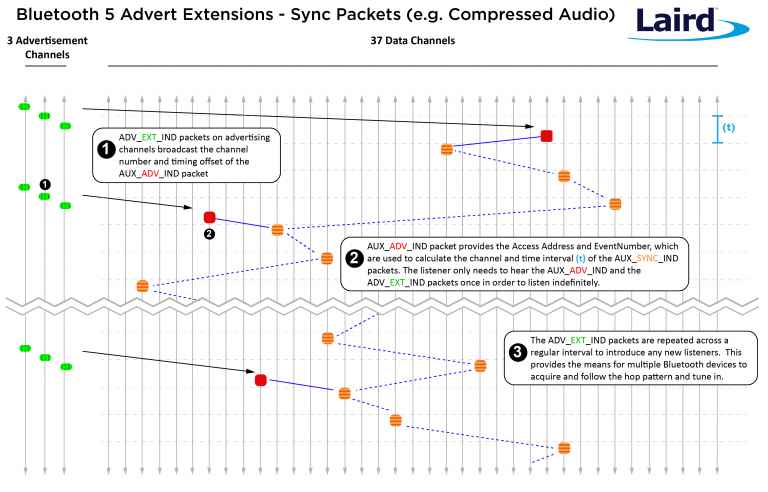 Use case:publicly-available localized audio sources

TV in a bar
Commentary in a museum

Broadcast analogy of a connection

Downside:
how many of these can a gateway follow at a time?
67
Outline
Connection PHY and Link Layer
Connection Investigations
GATT

BLE 5
68
Useful documentation
[5.2 specification] [4.2 specification] (link to PDF download)

https://www.novelbits.io/deep-dive-ble-packets-events/

Thinking about BLE connection data transfer rates
https://punchthrough.com/maximizing-ble-throughput-on-ios-and-android/
https://punchthrough.com/maximizing-ble-throughput-part-2-use-larger-att-mtu-2/
https://punchthrough.com/maximizing-ble-throughput-part-3-data-length-extension-dle-2/
69